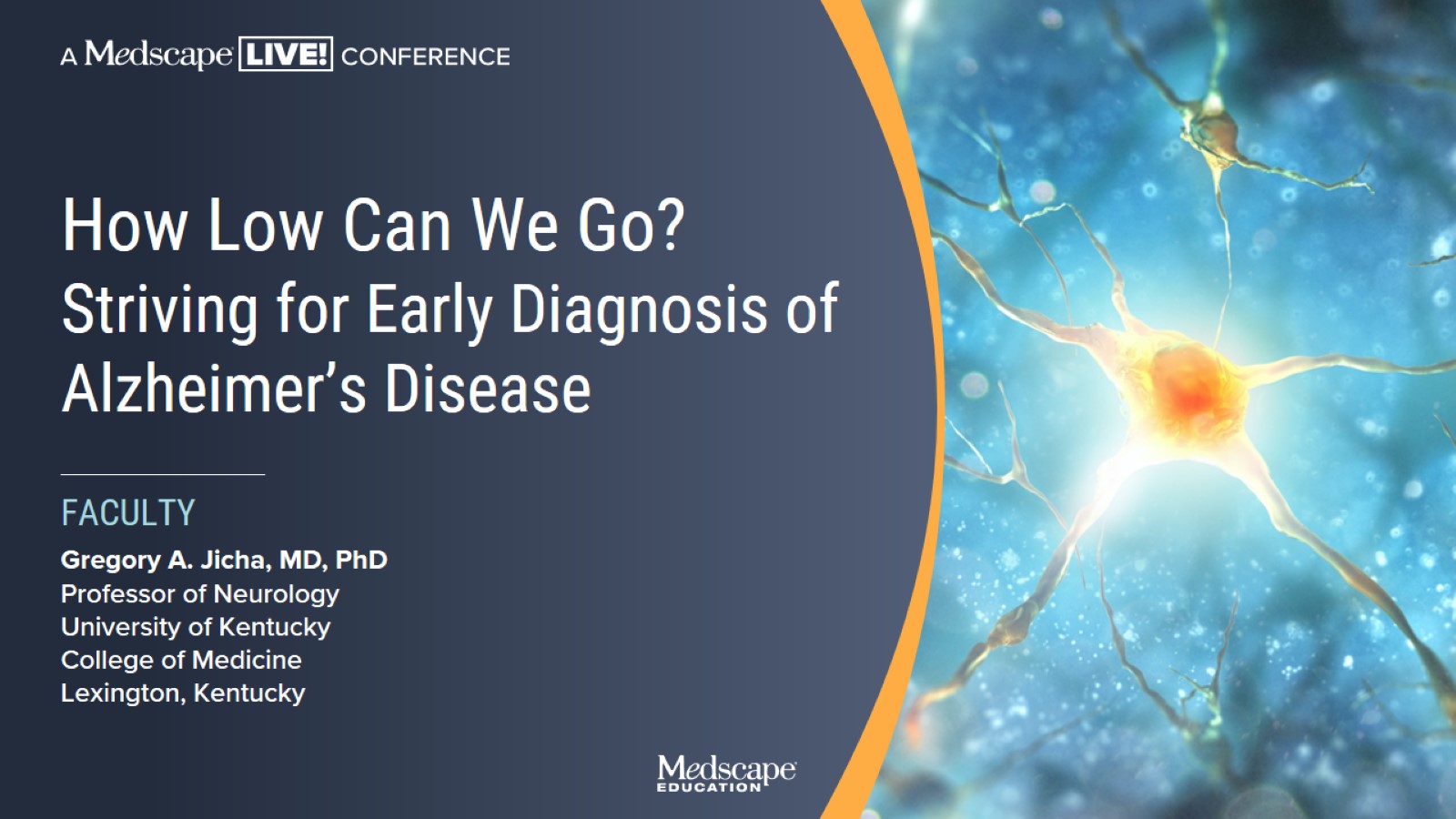 How Low Can We Go? Striving for Early Diagnosis of Alzheimer’s Disease
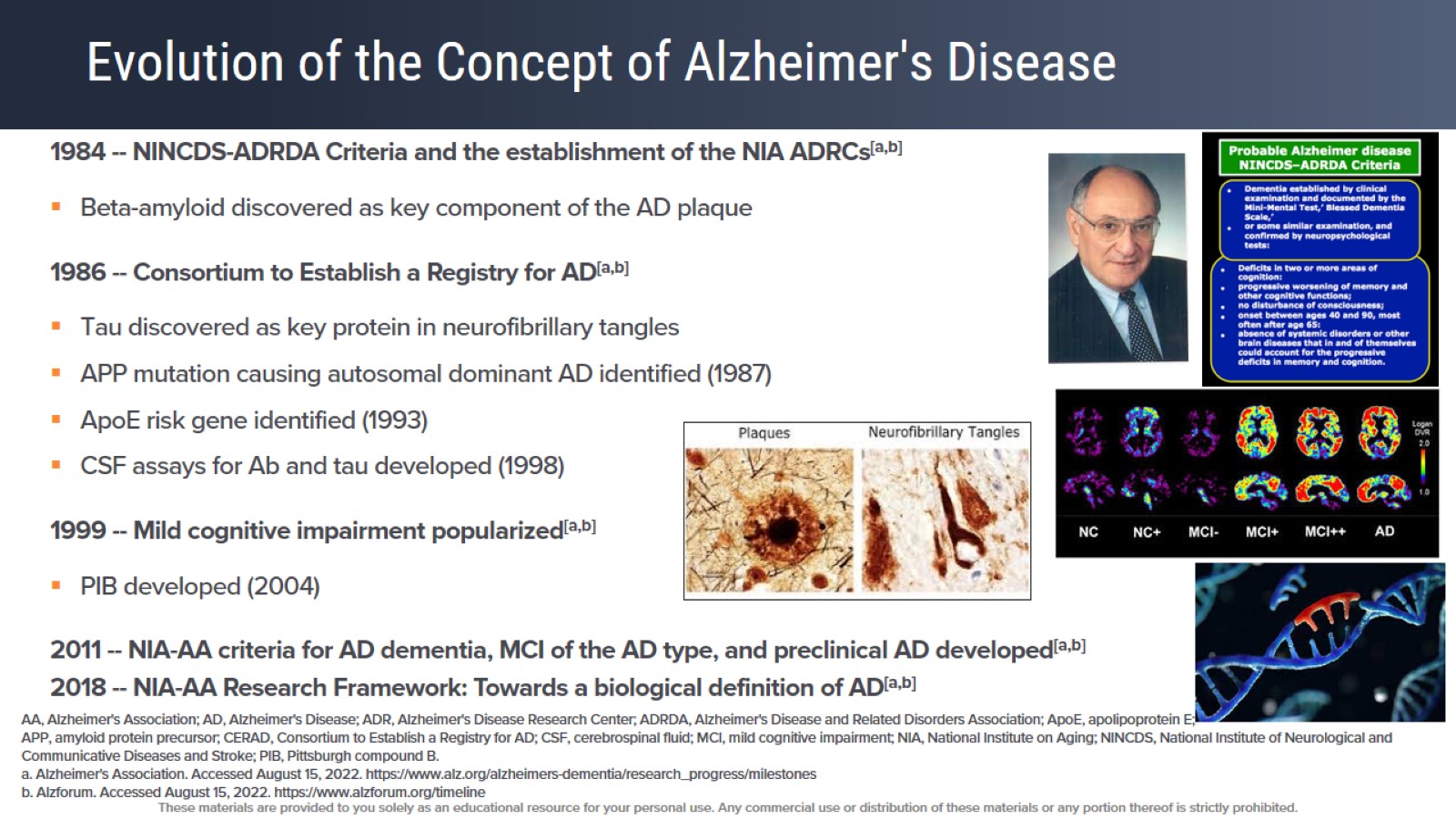 Evolution of the Concept of Alzheimer's Disease
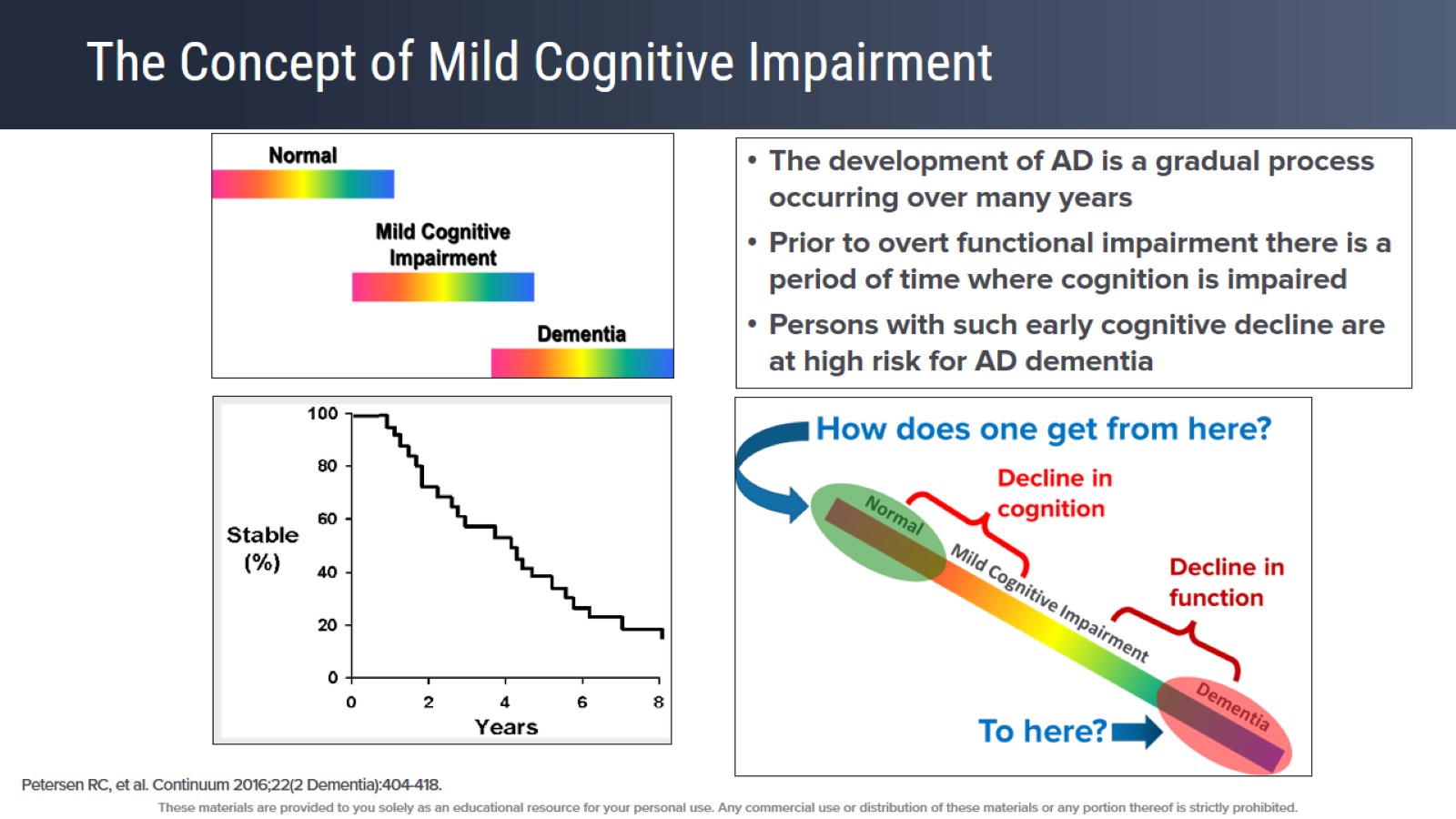 The Concept of Mild Cognitive Impairment
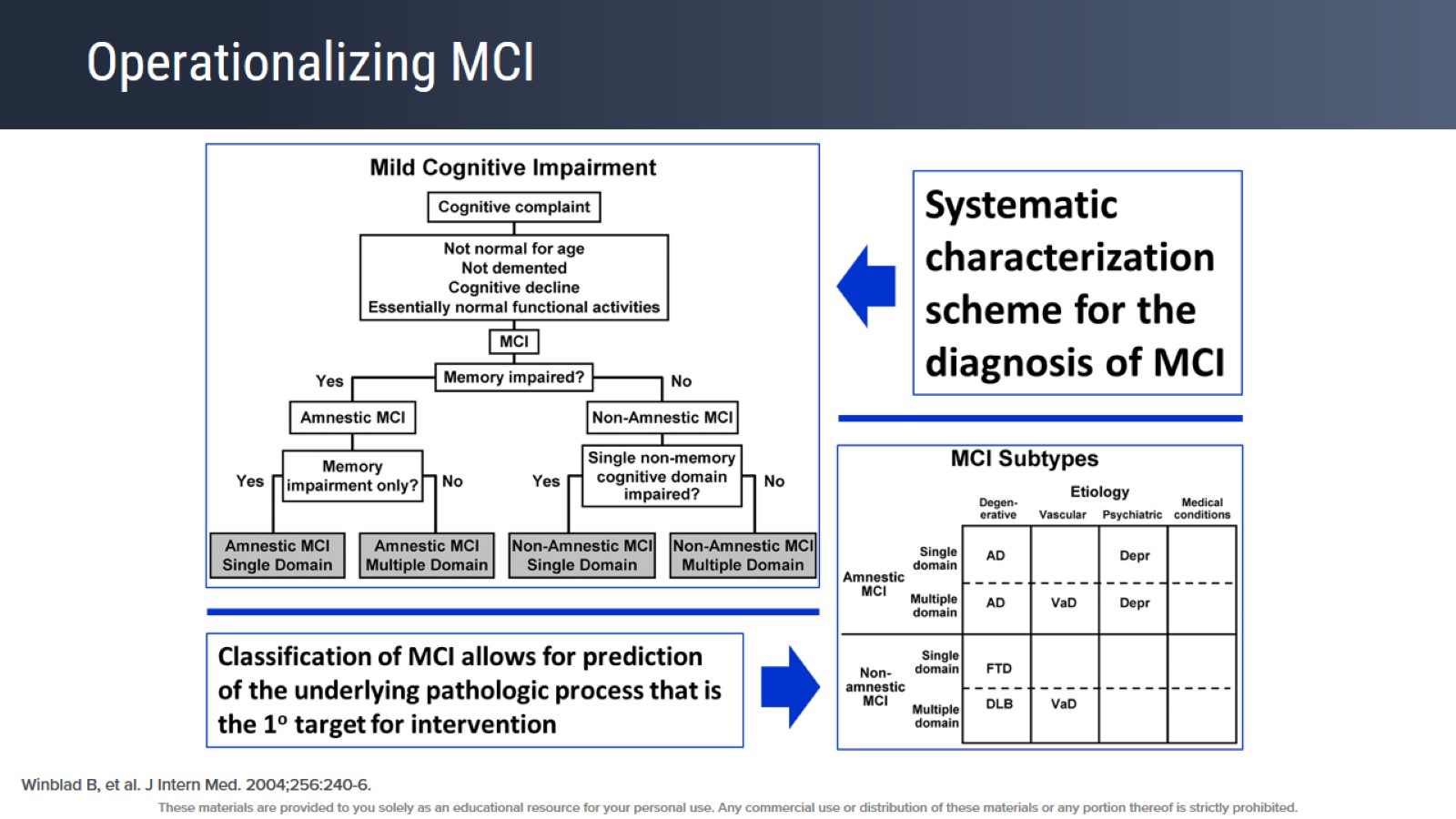 Operationalizing MCI
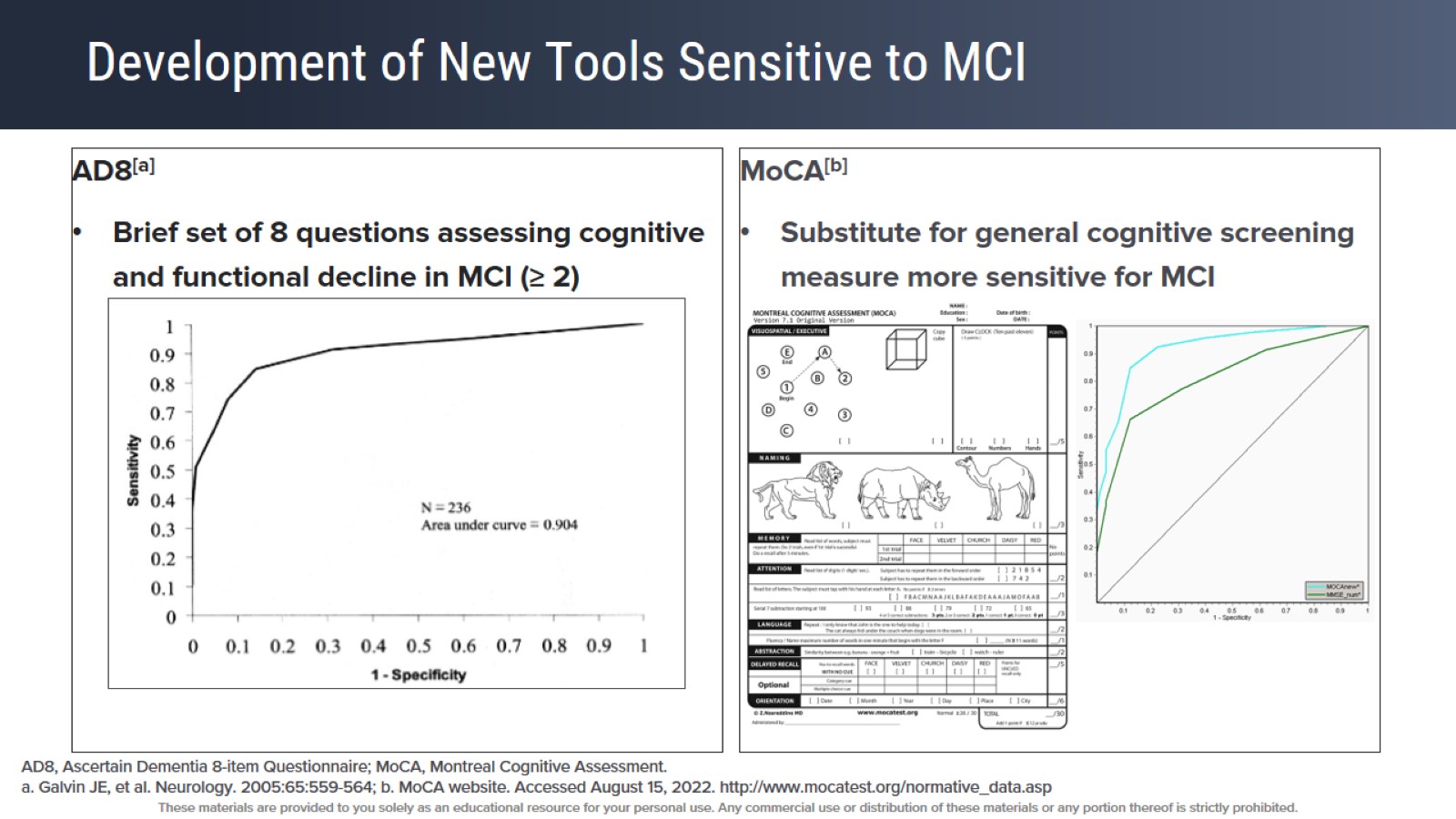 Development of New Tools Sensitive to MCI
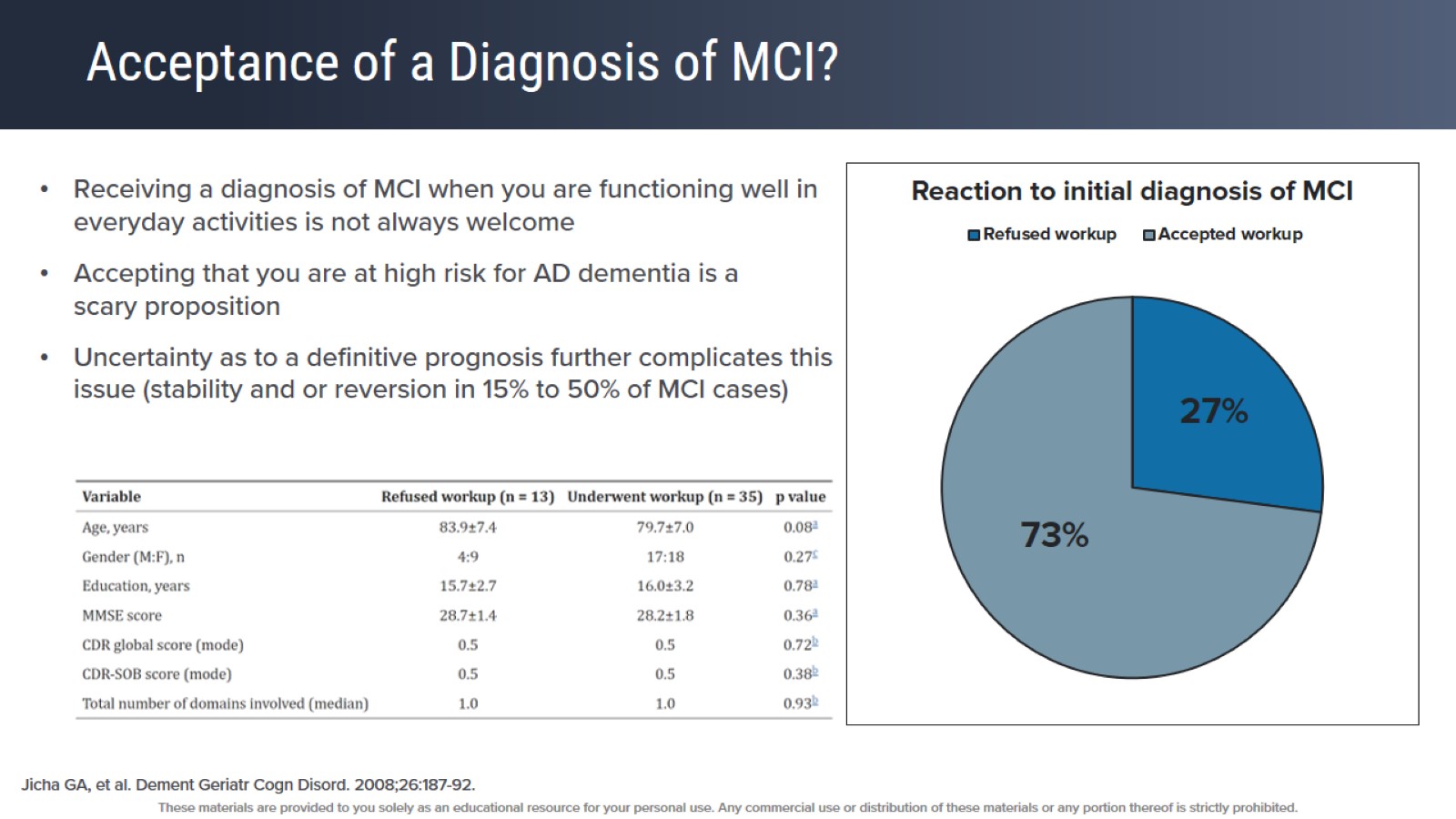 Acceptance of a Diagnosis of MCI?
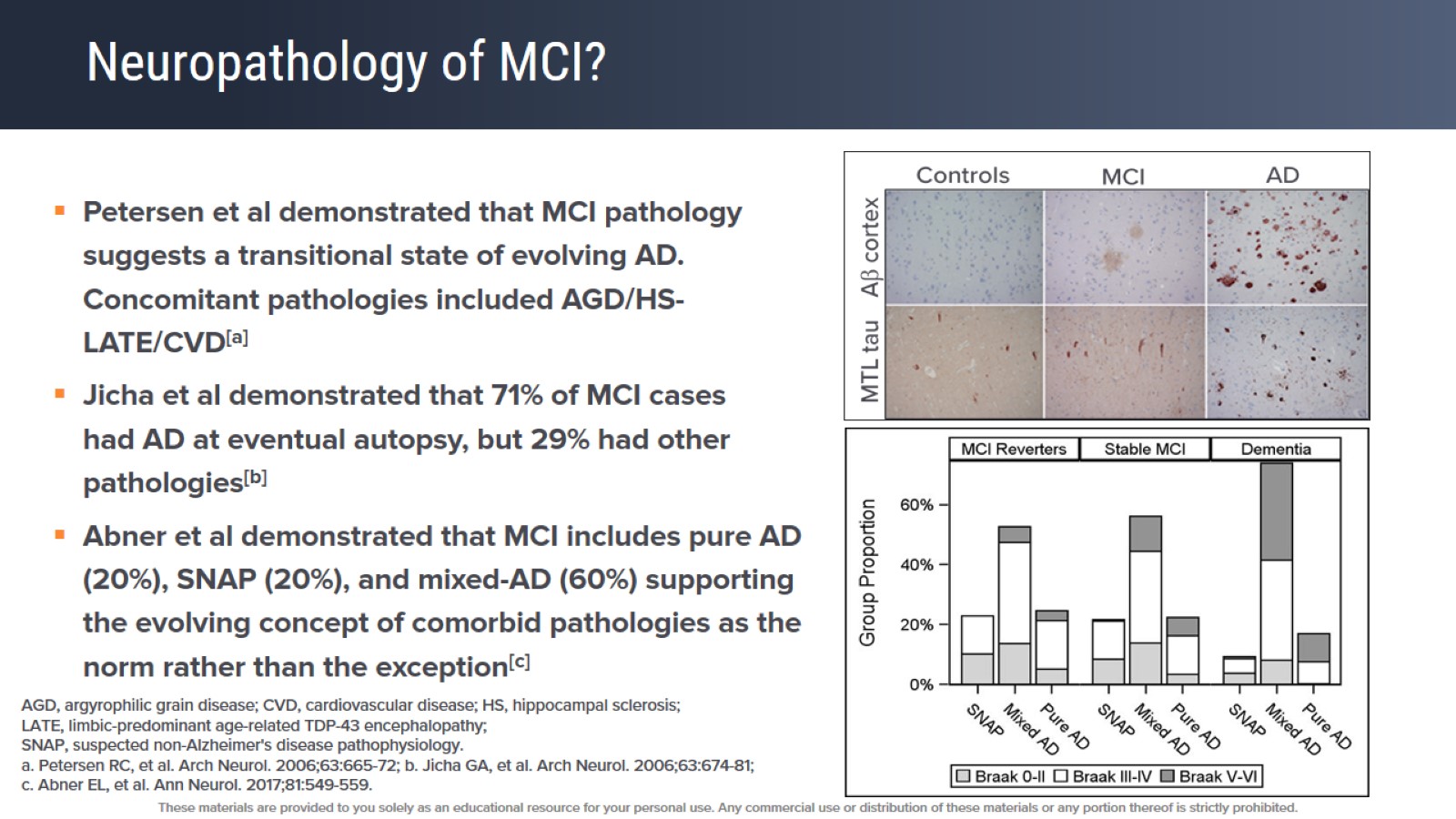 Neuropathology of MCI?
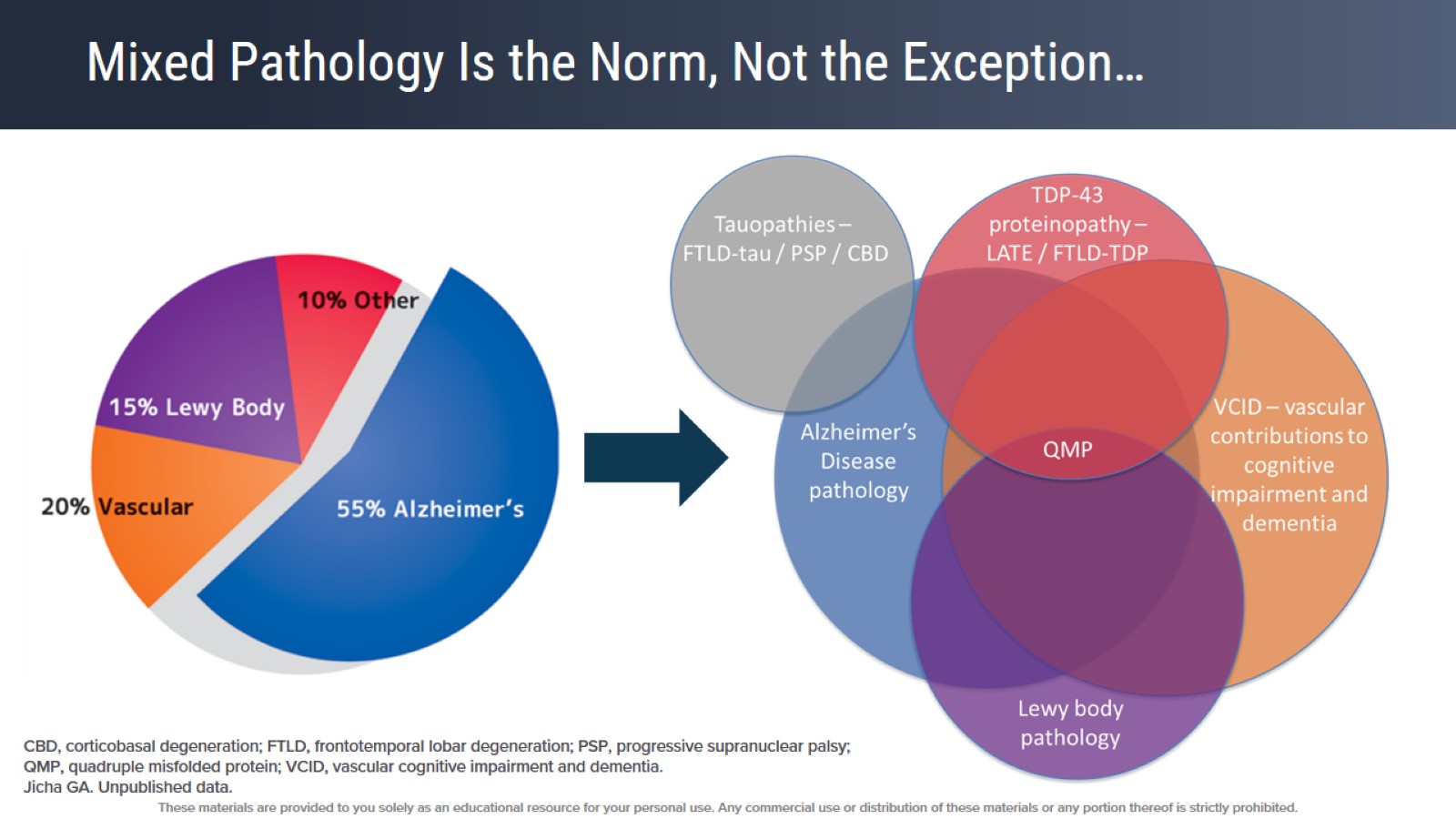 Mixed Pathology Is the Norm, Not the Exception…
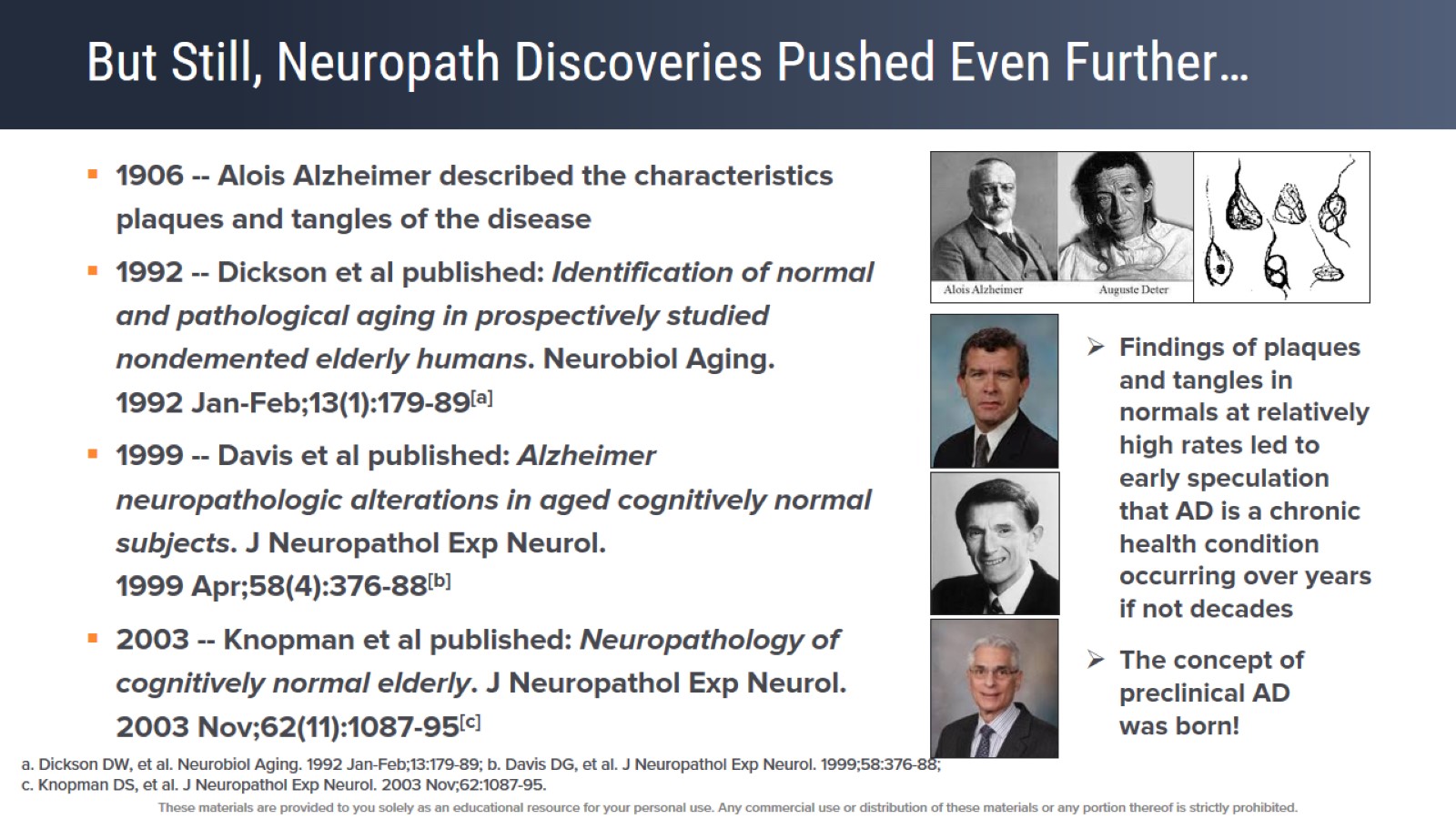 But Still, Neuropath Discoveries Pushed Even Further…
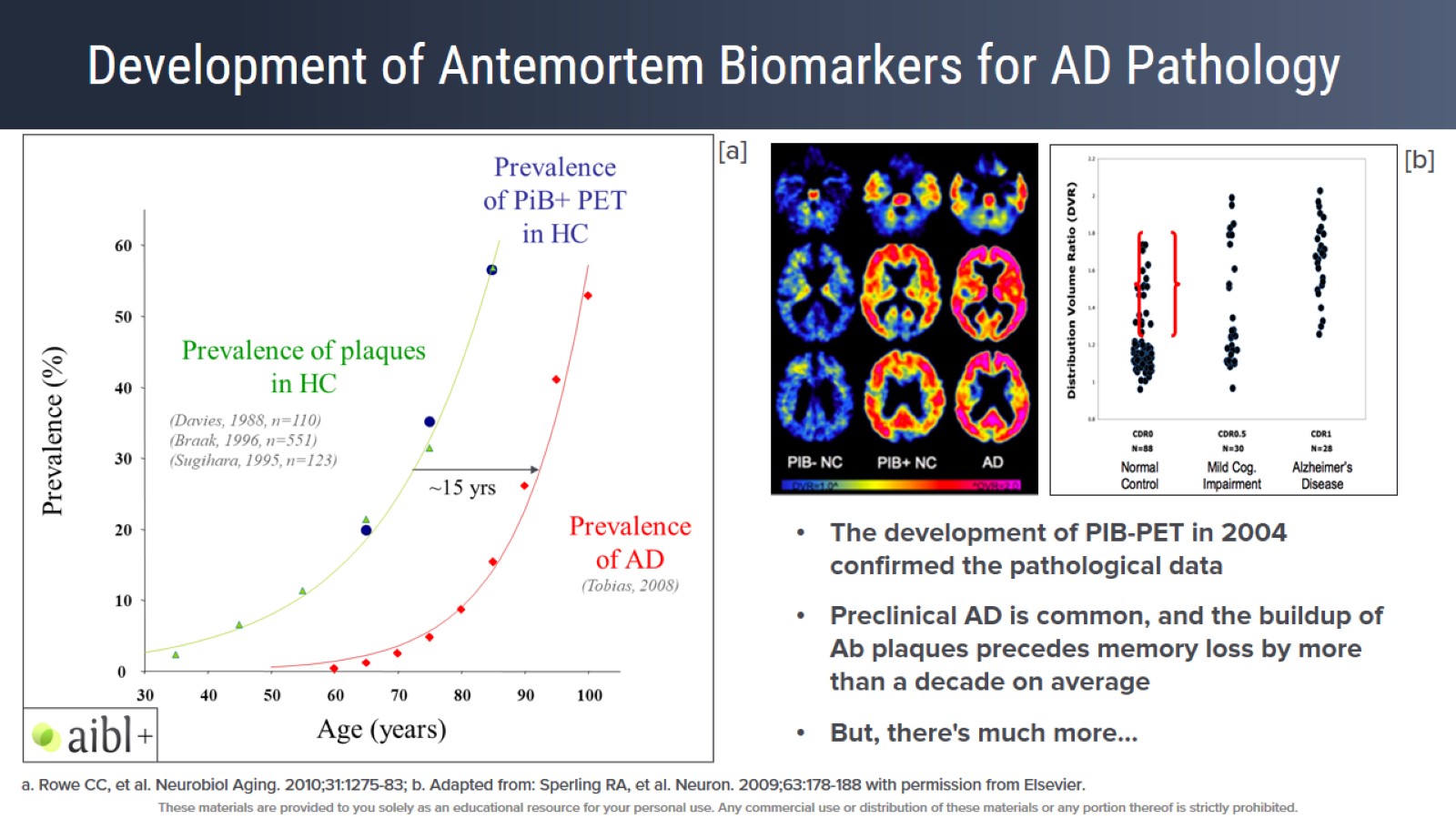 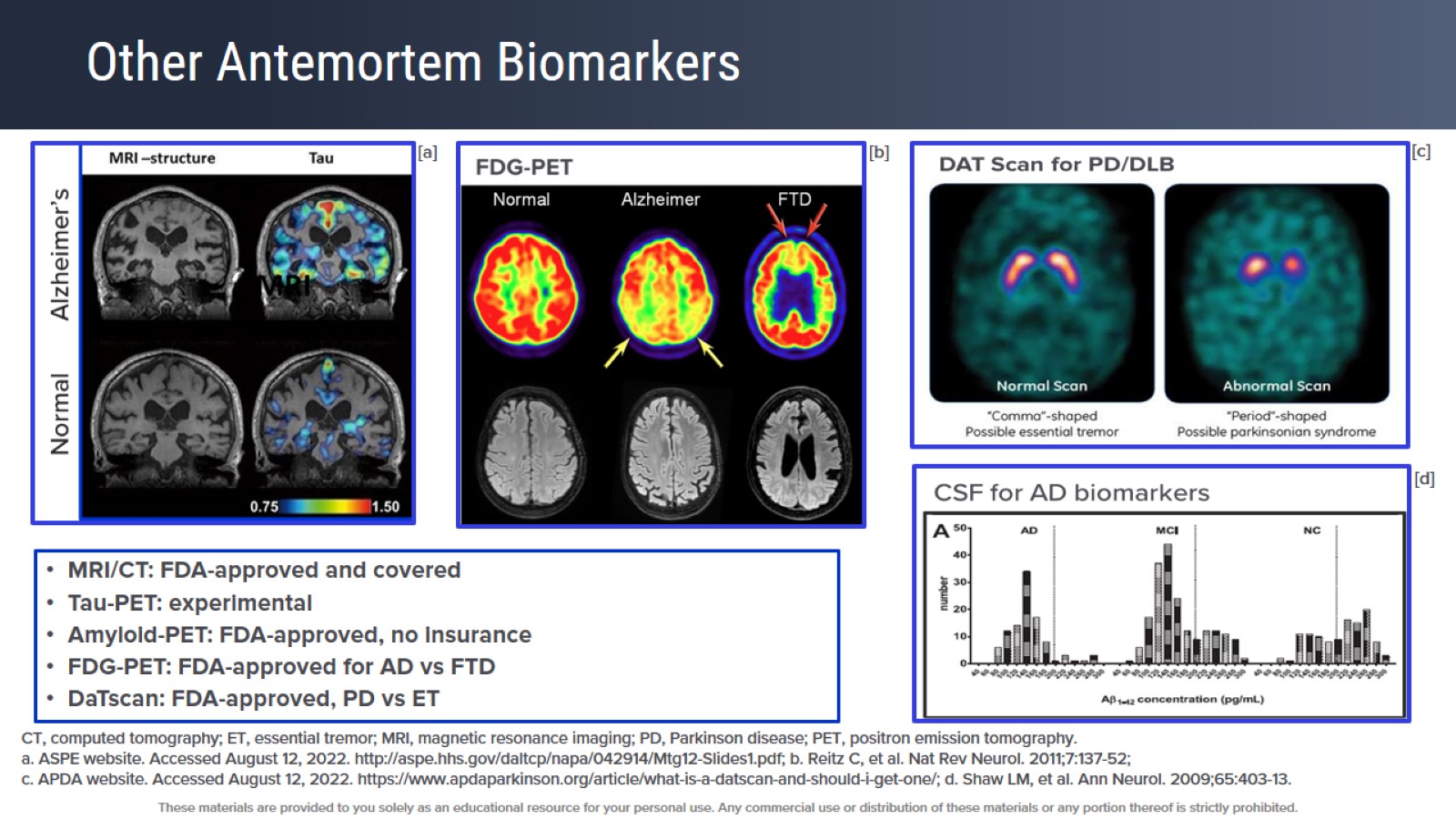 Other Antemortem Biomarkers
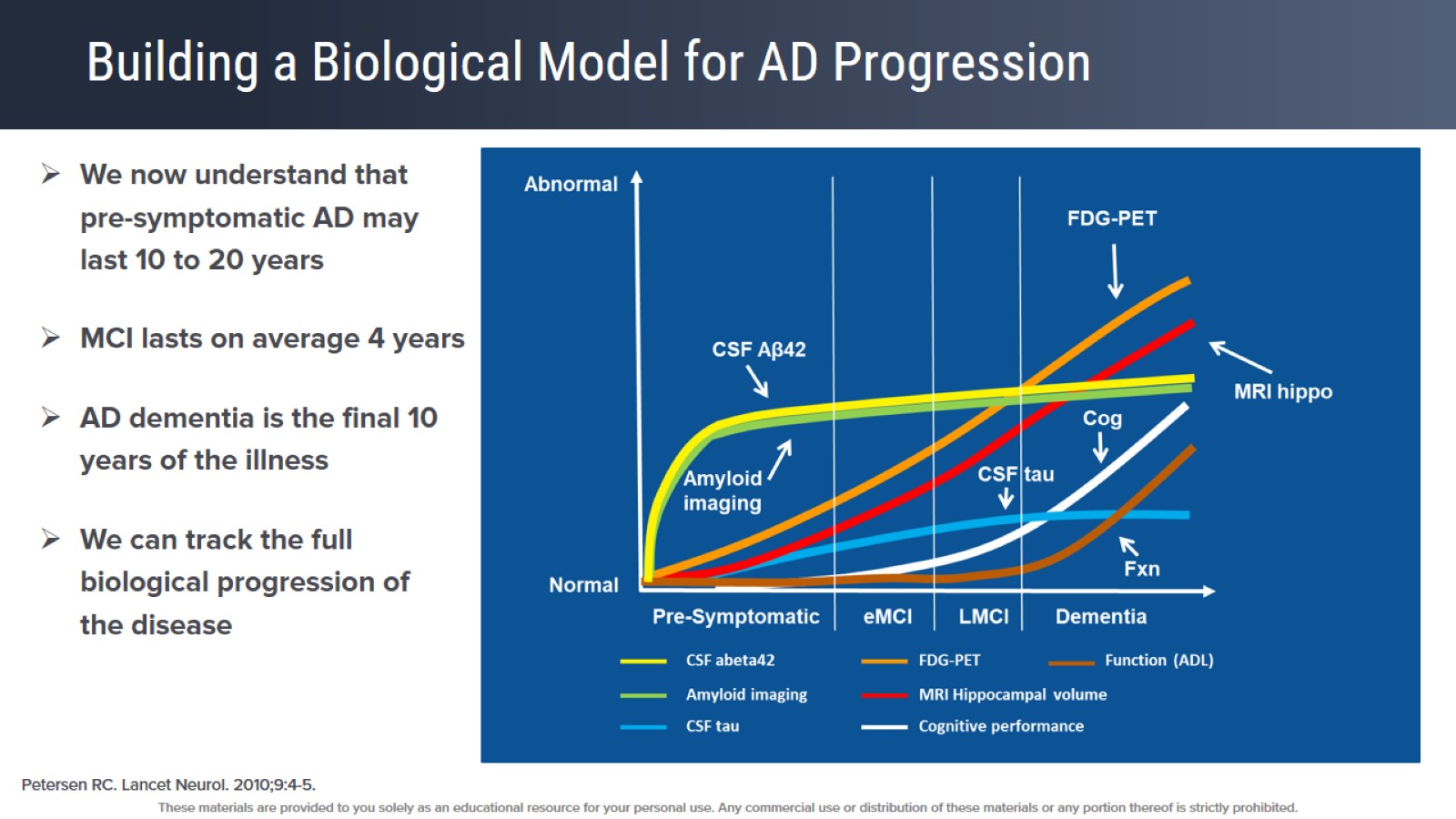 Building a Biological Model for AD Progression
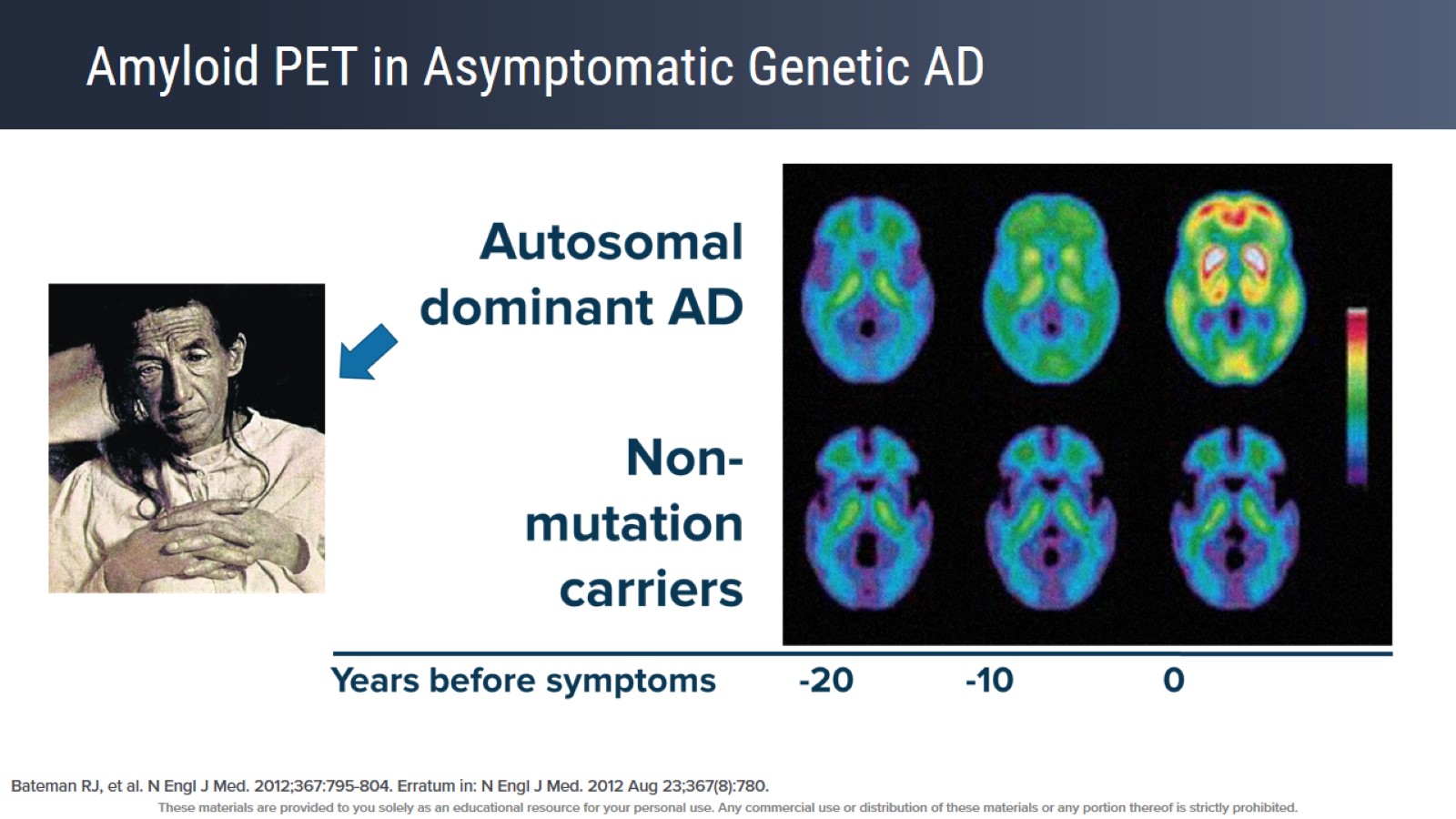 Amyloid PET in Asymptomatic Genetic AD
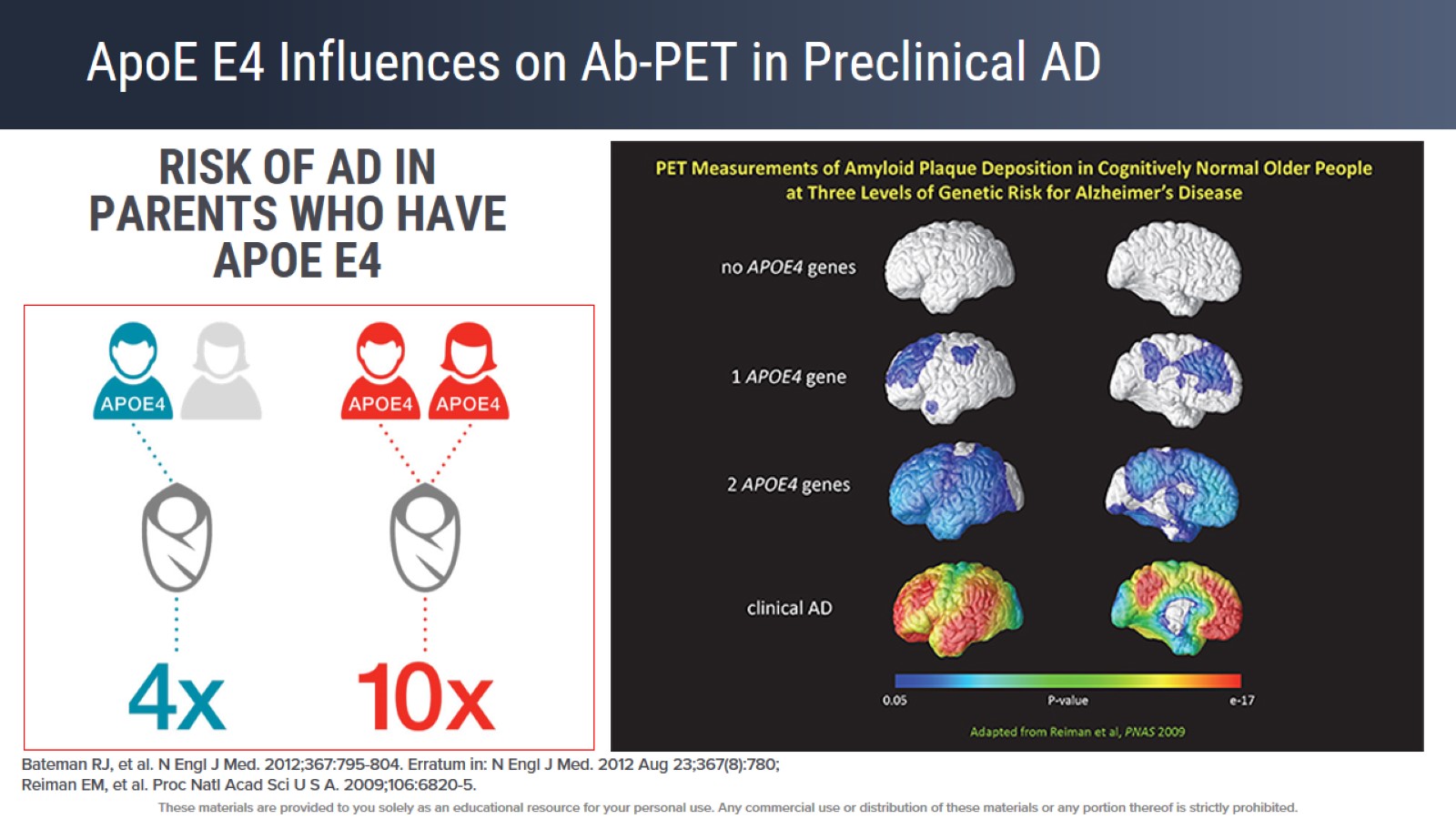 ApoE E4 Influences on Ab-PET in Preclinical AD
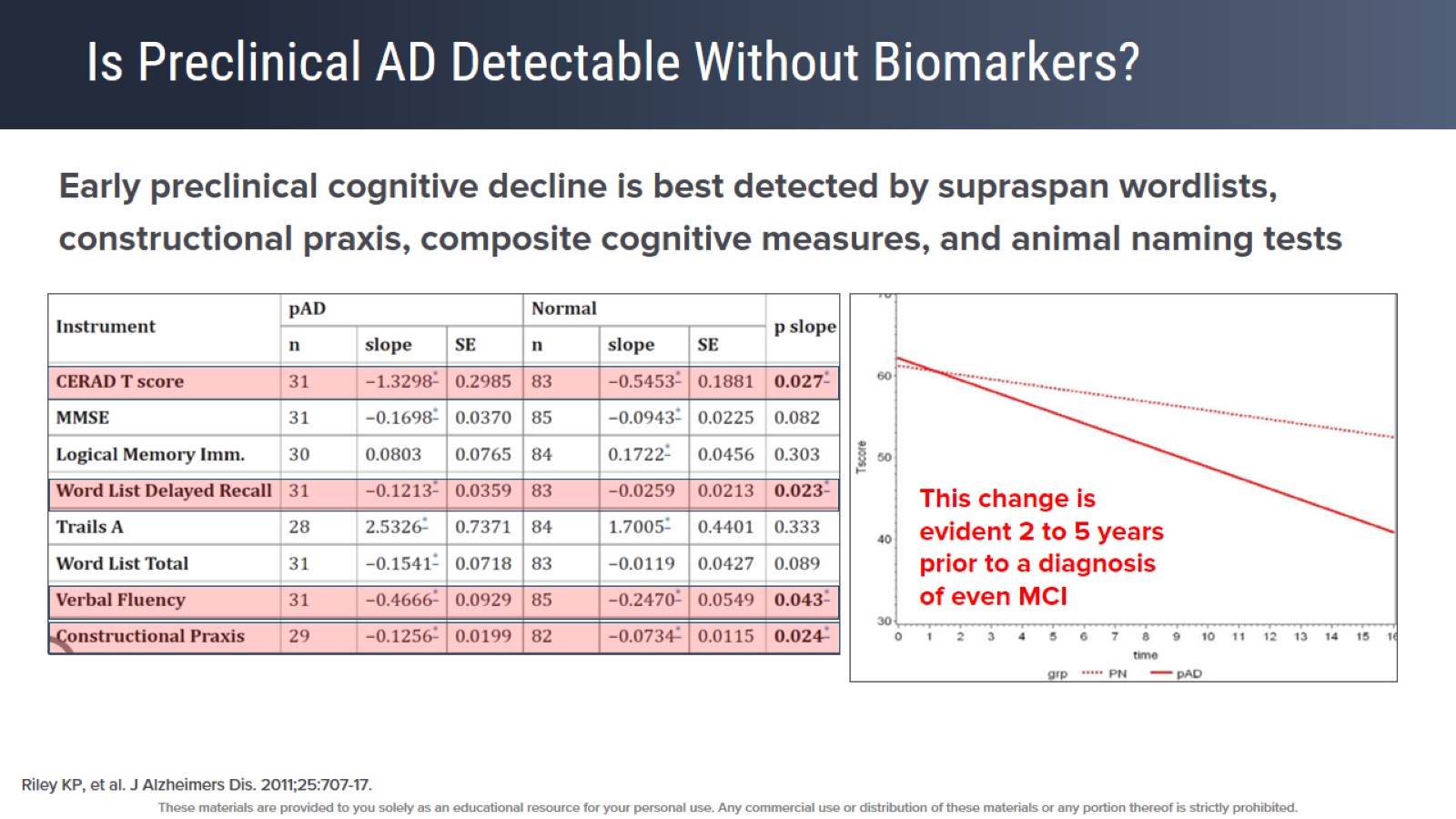 Is Preclinical AD Detectable Without Biomarkers?
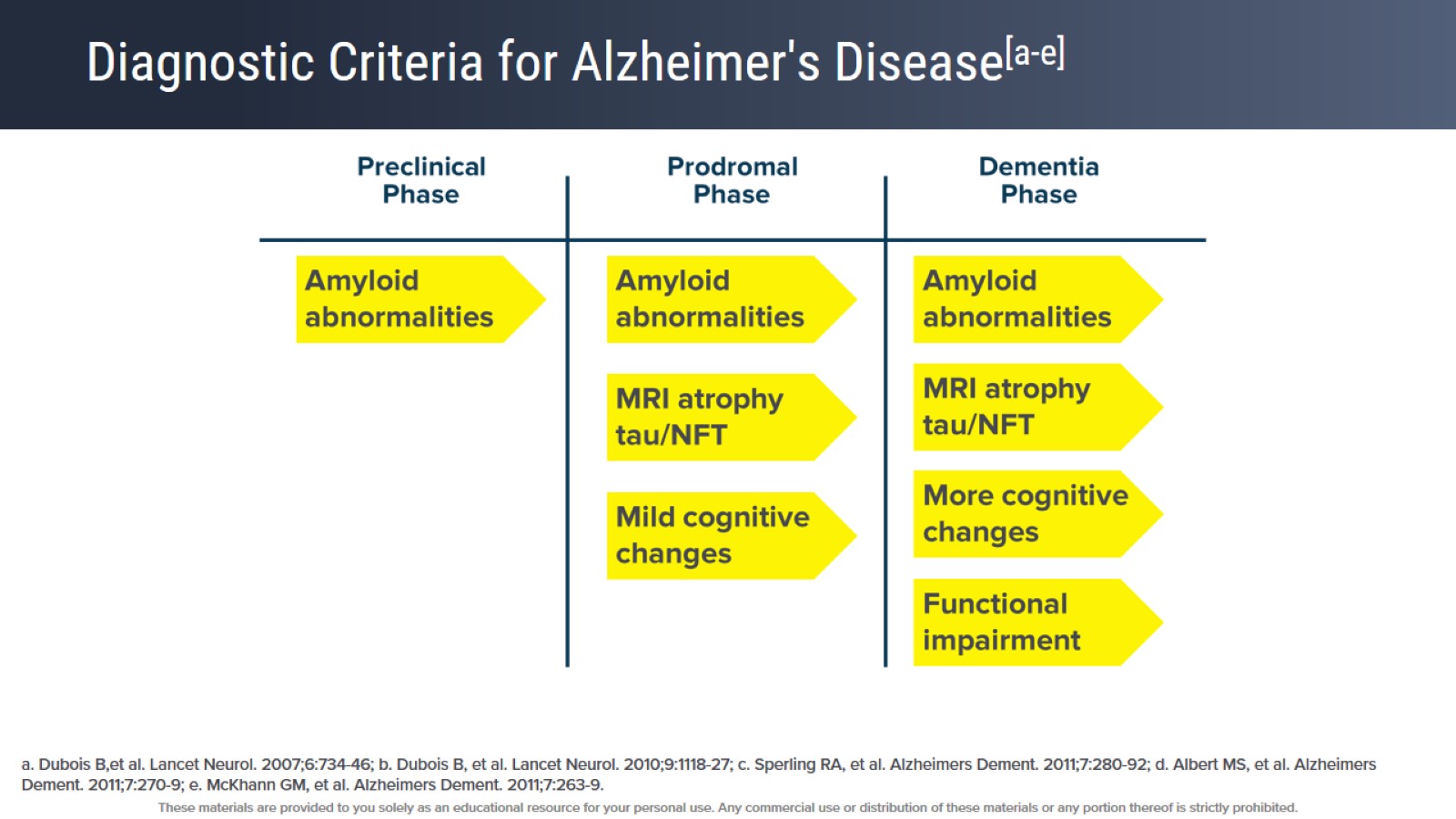 Diagnostic Criteria for Alzheimer's Disease[a-e]
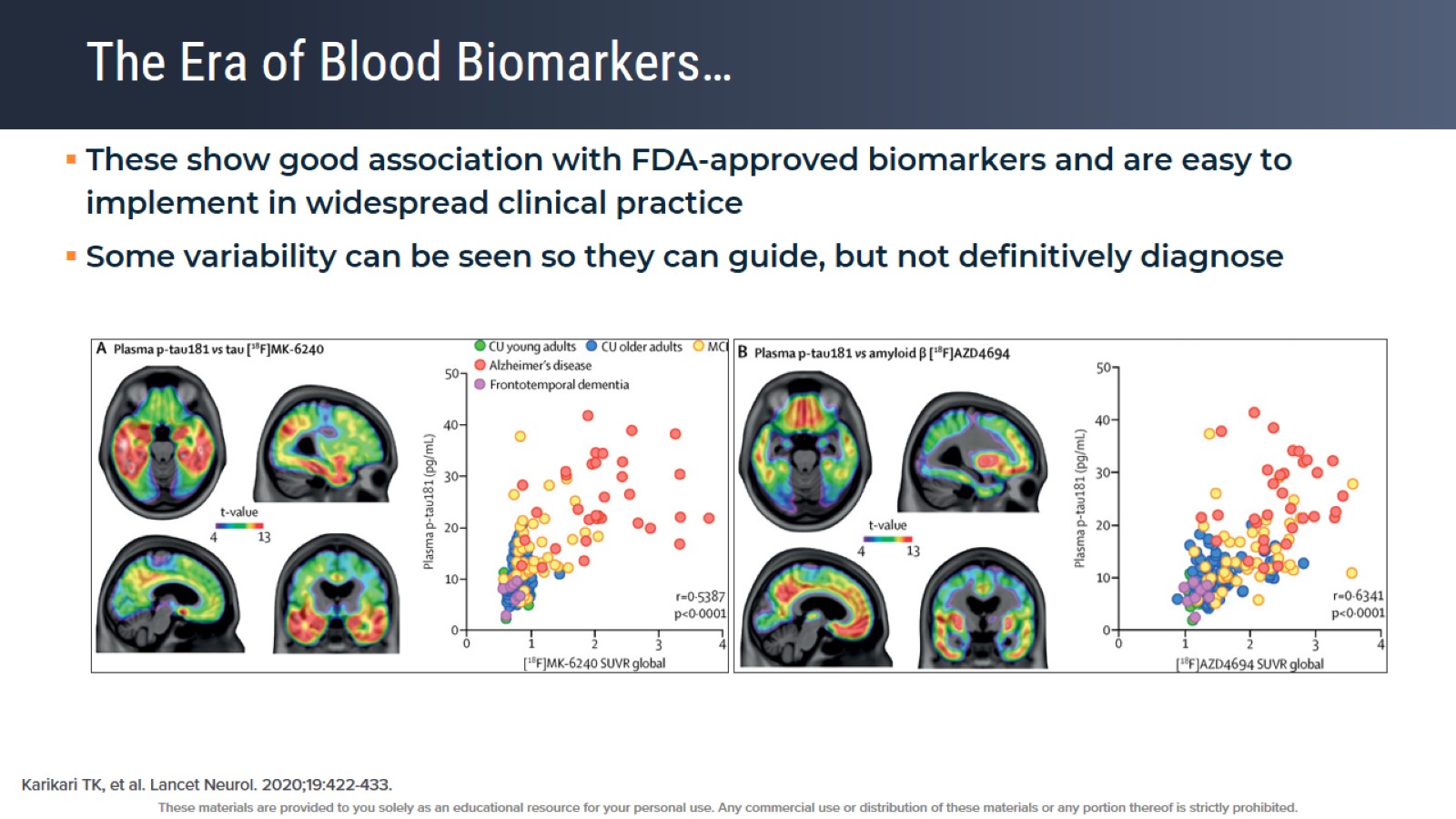 The Era of Blood Biomarkers…
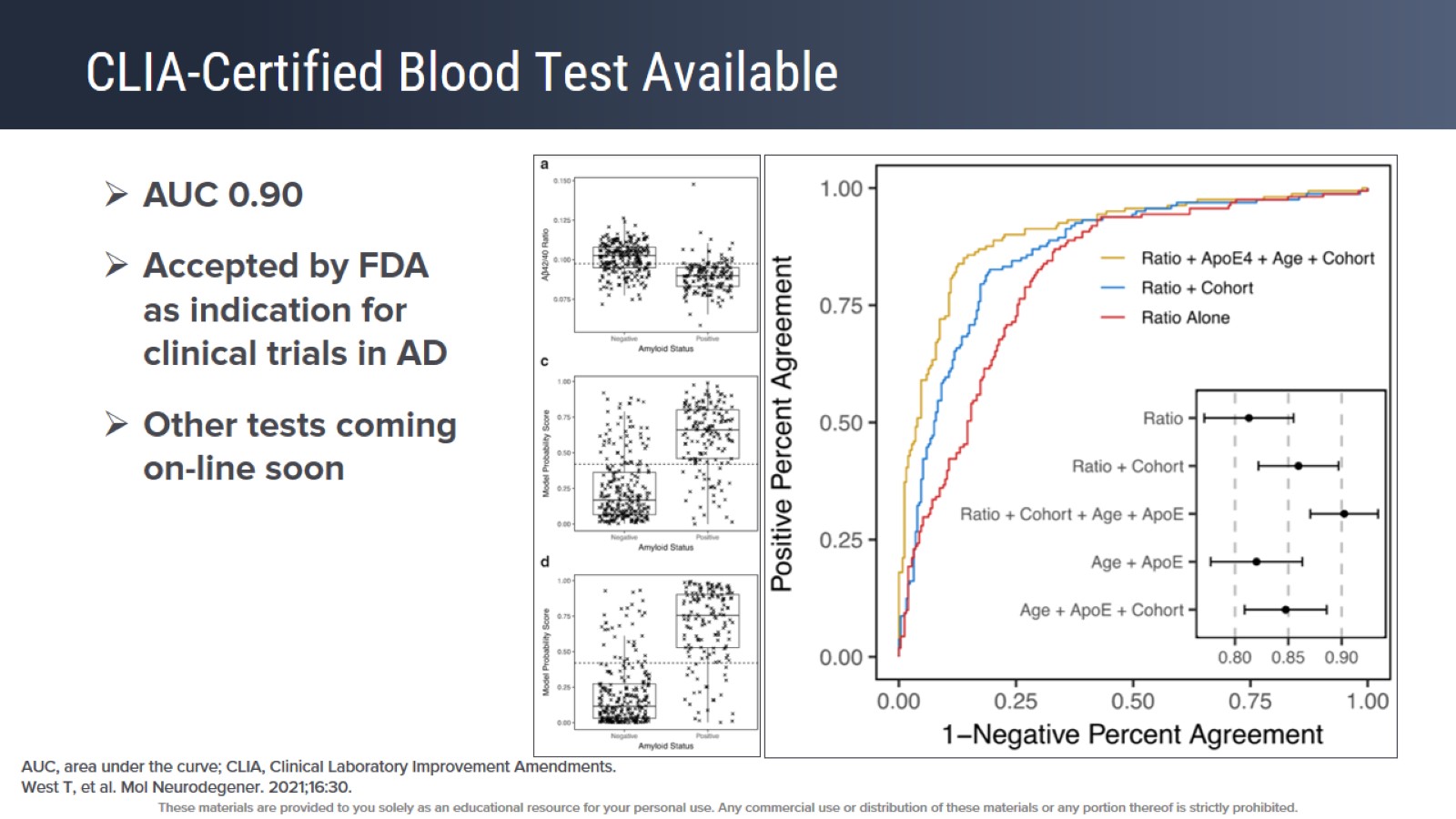 CLIA-Certified Blood Test Available
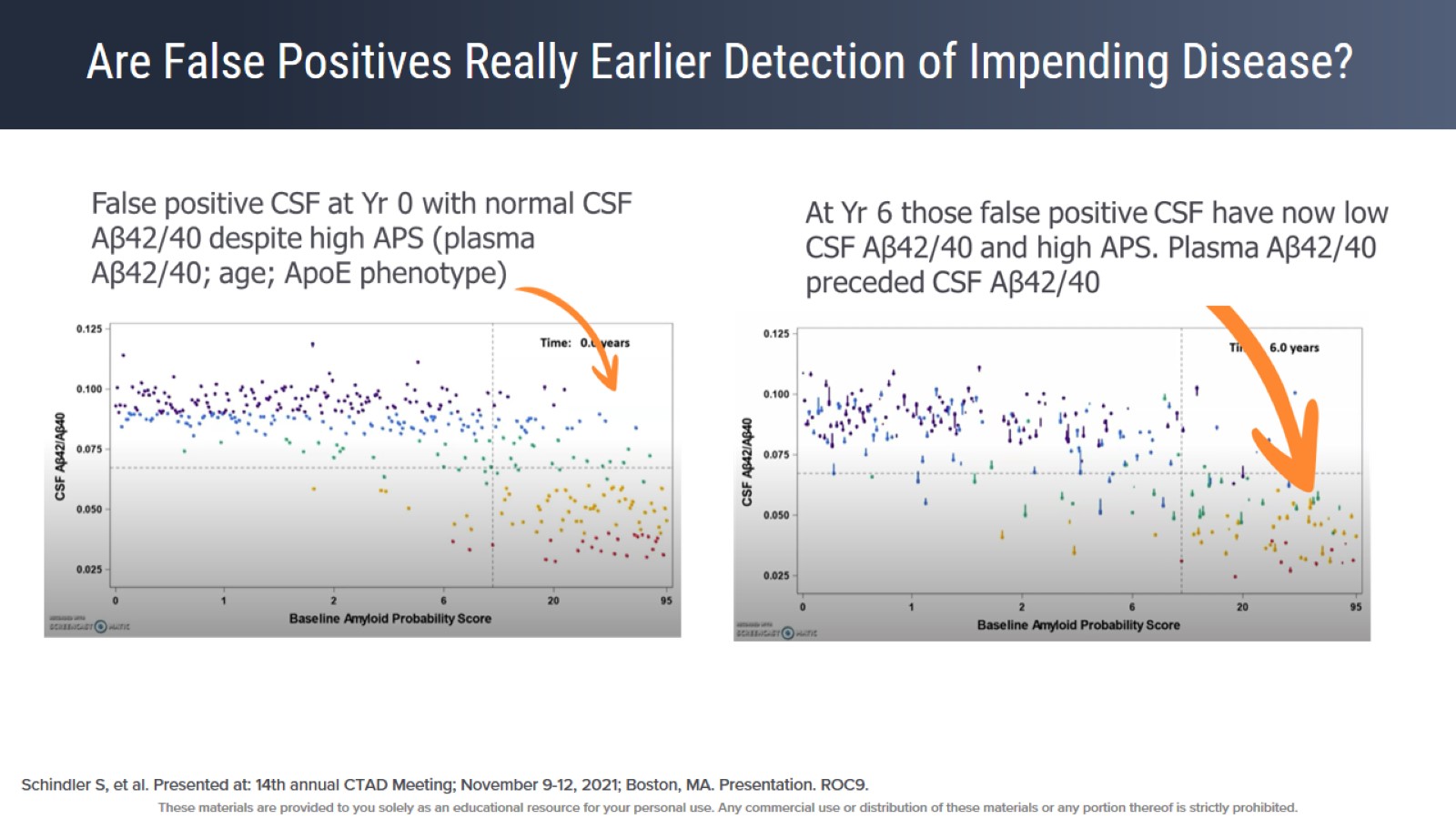 Are False Positives Really Earlier Detection of Impending Disease?
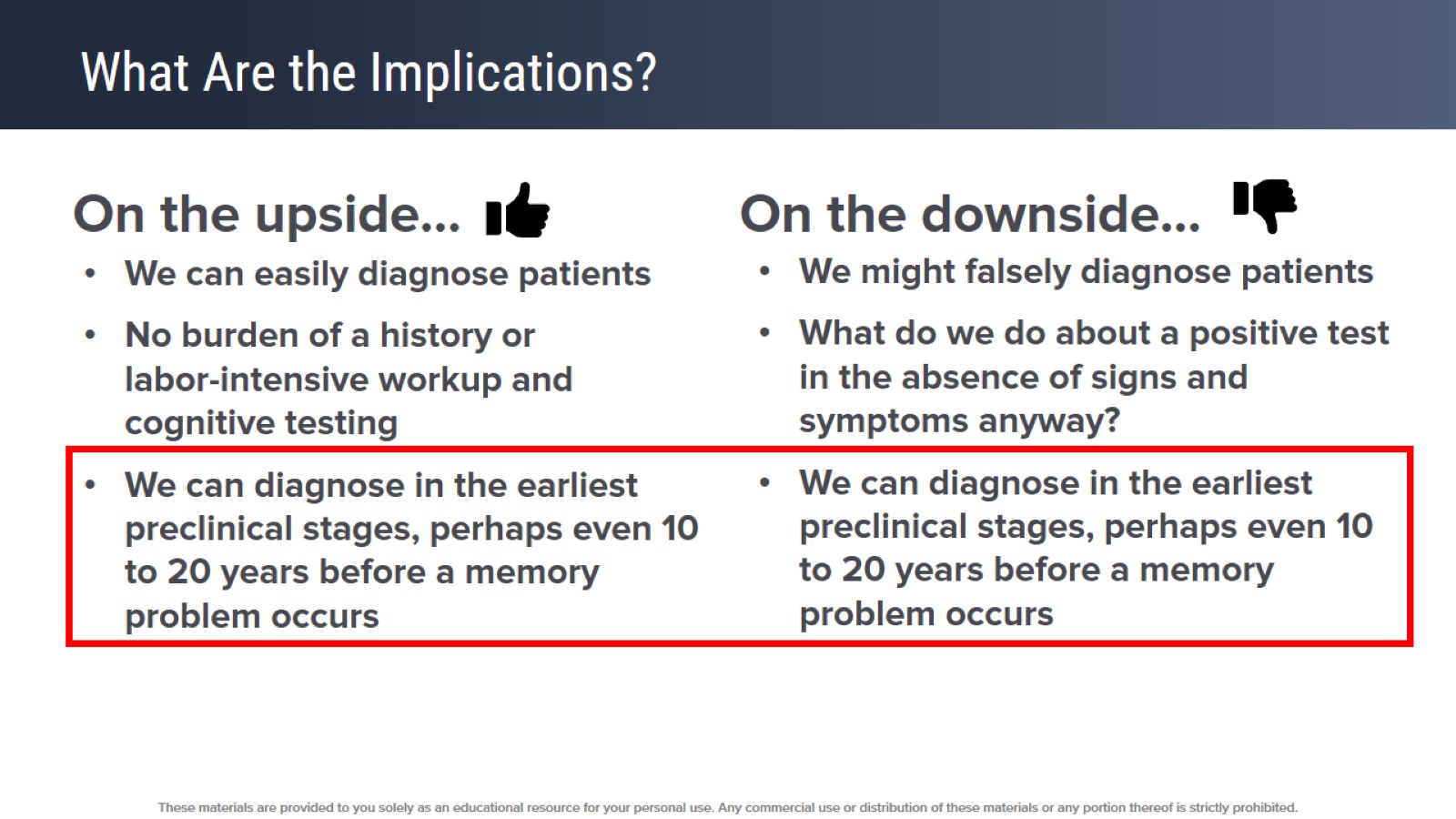 What Are the Implications?
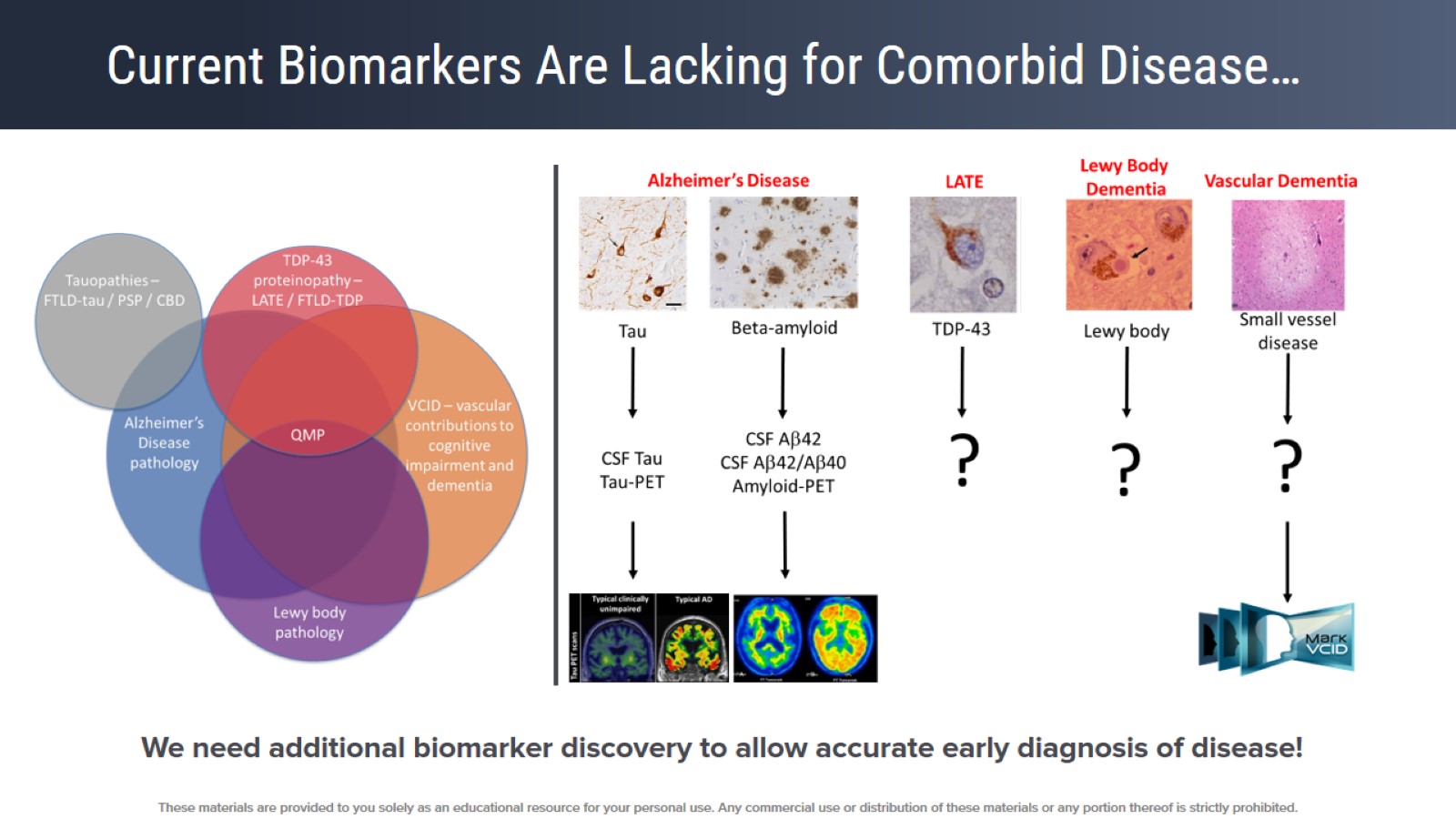 Current Biomarkers Are Lacking for Comorbid Disease…
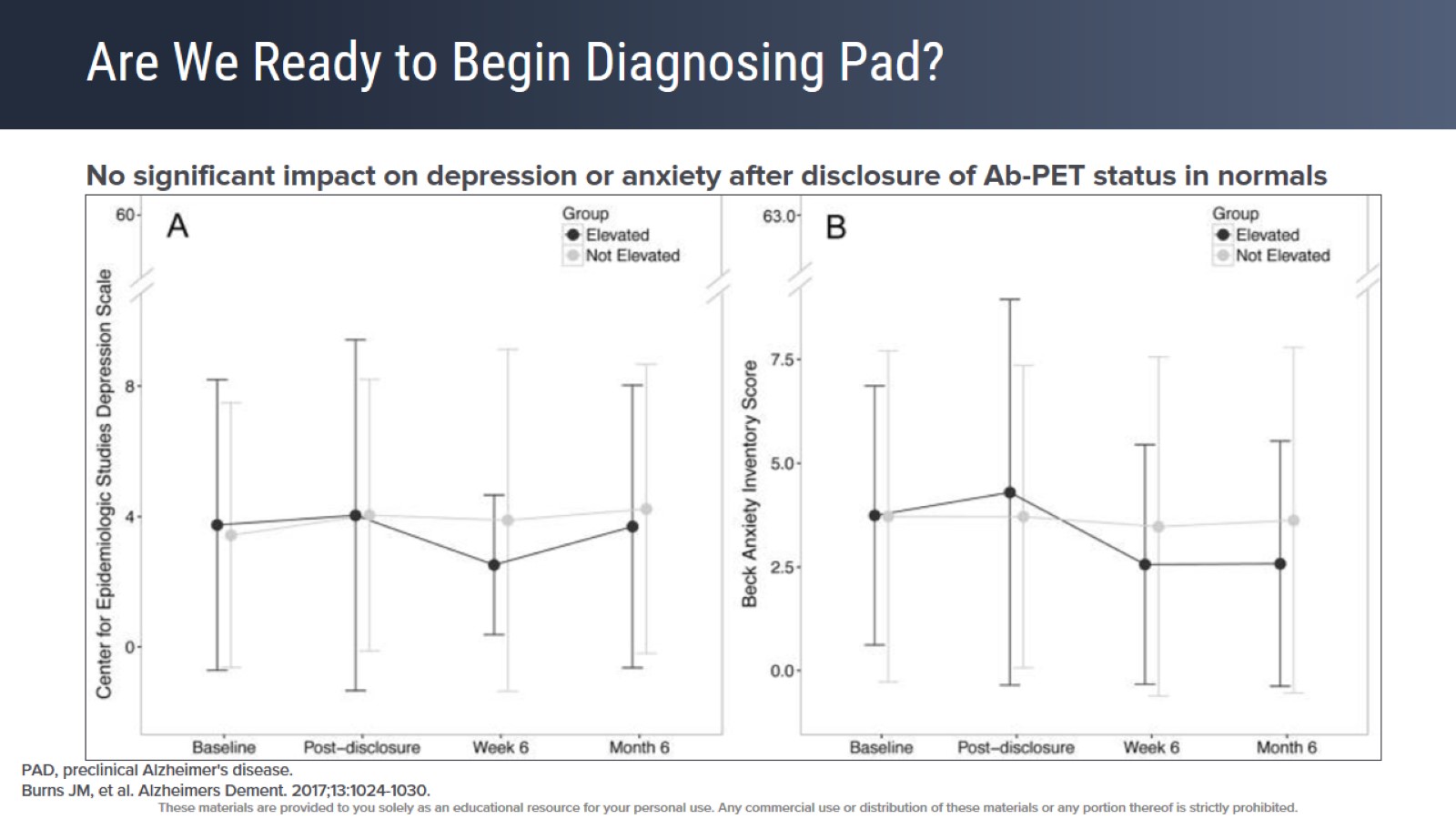 Are We Ready to Begin Diagnosing Pad?
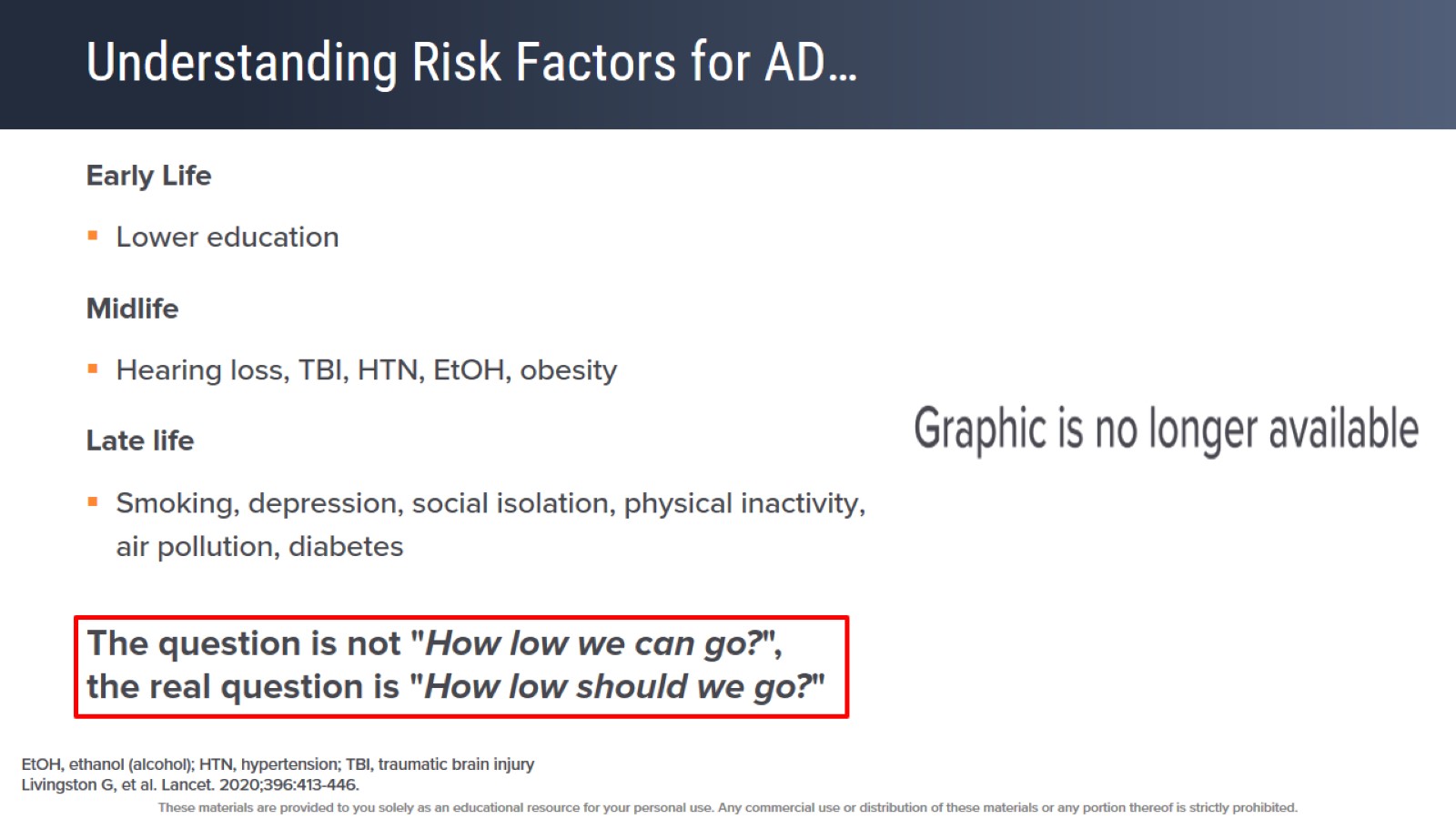 Understanding Risk Factors for AD…
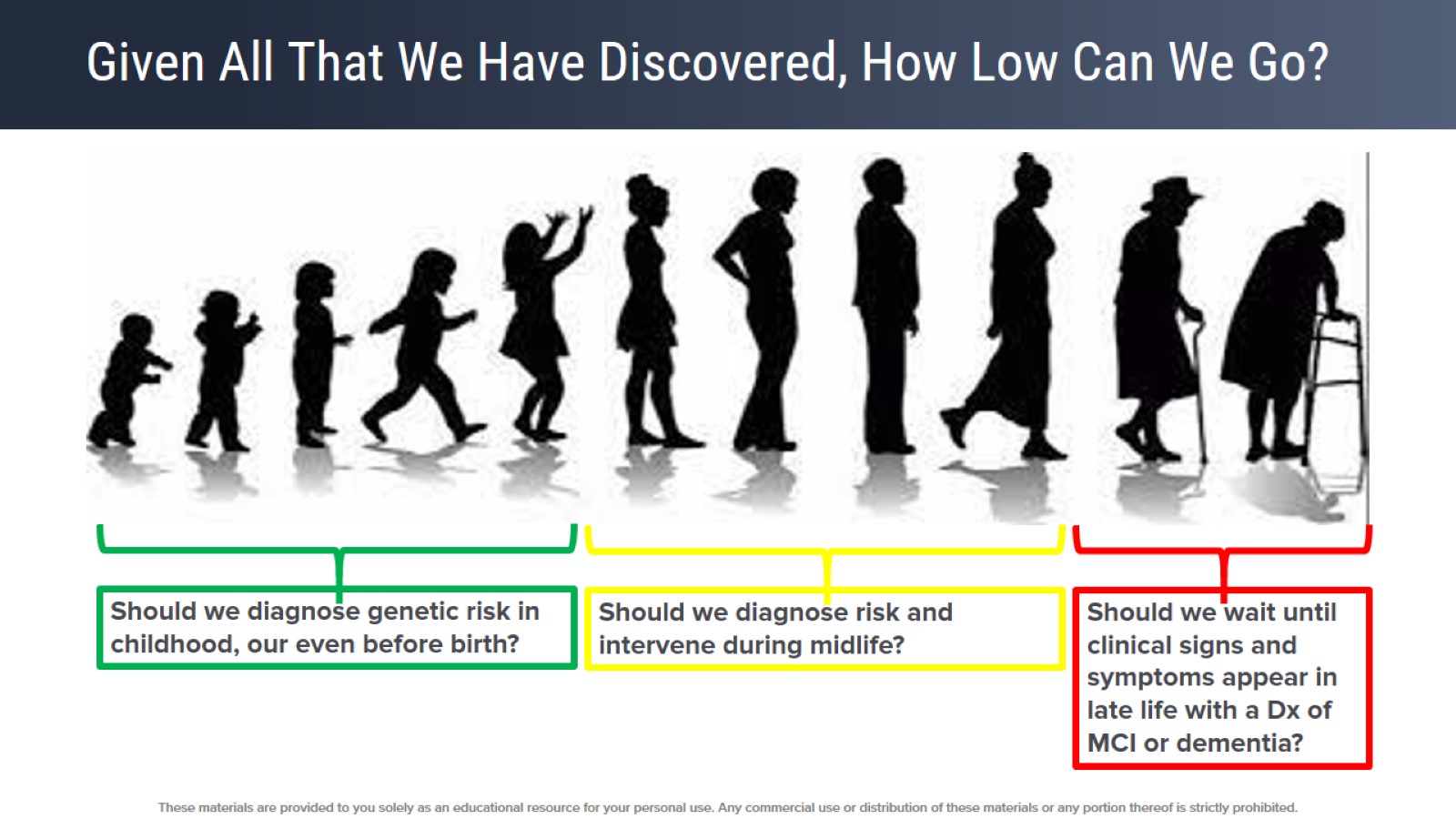 Given All That We Have Discovered, How Low Can We Go?
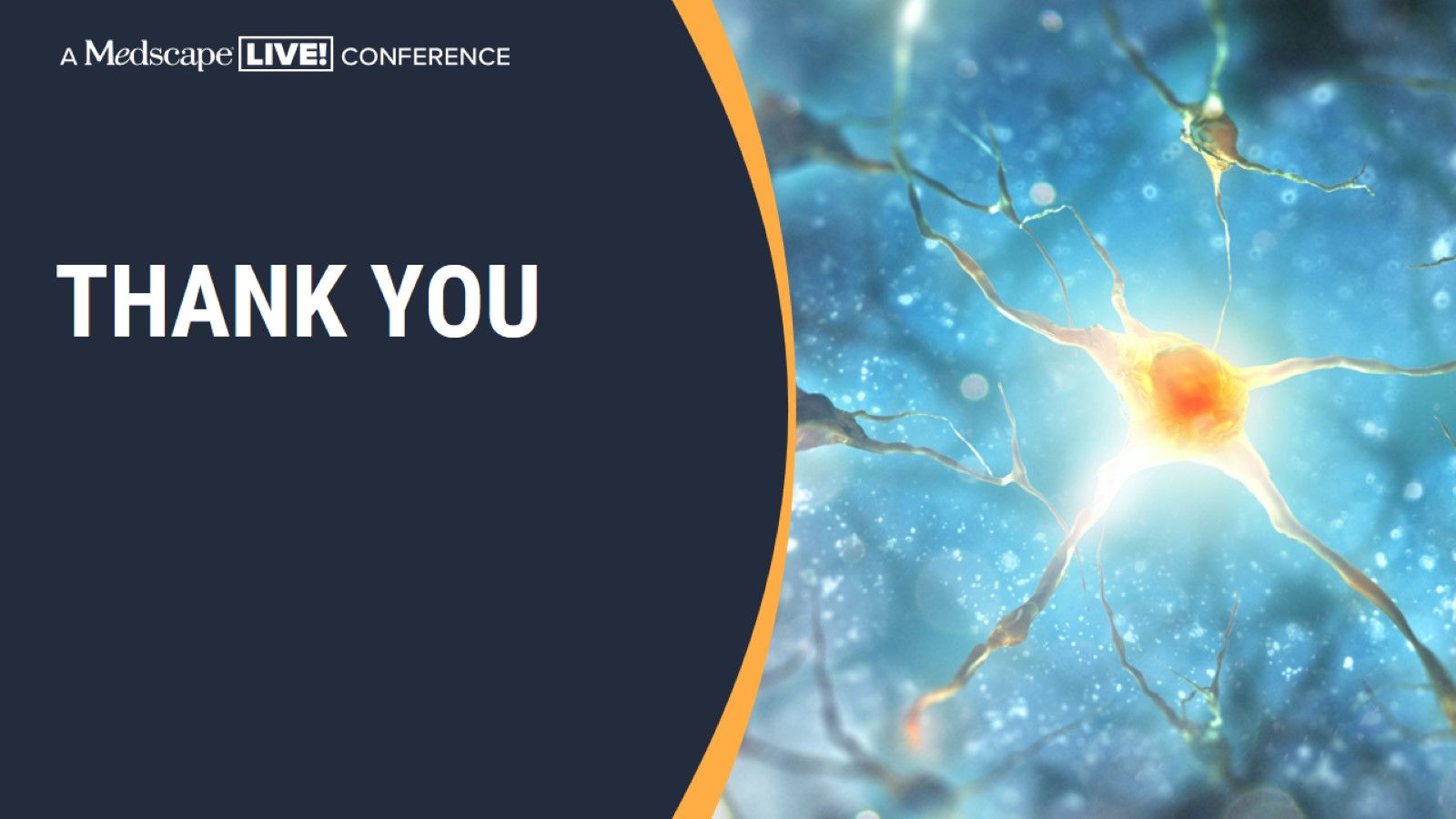 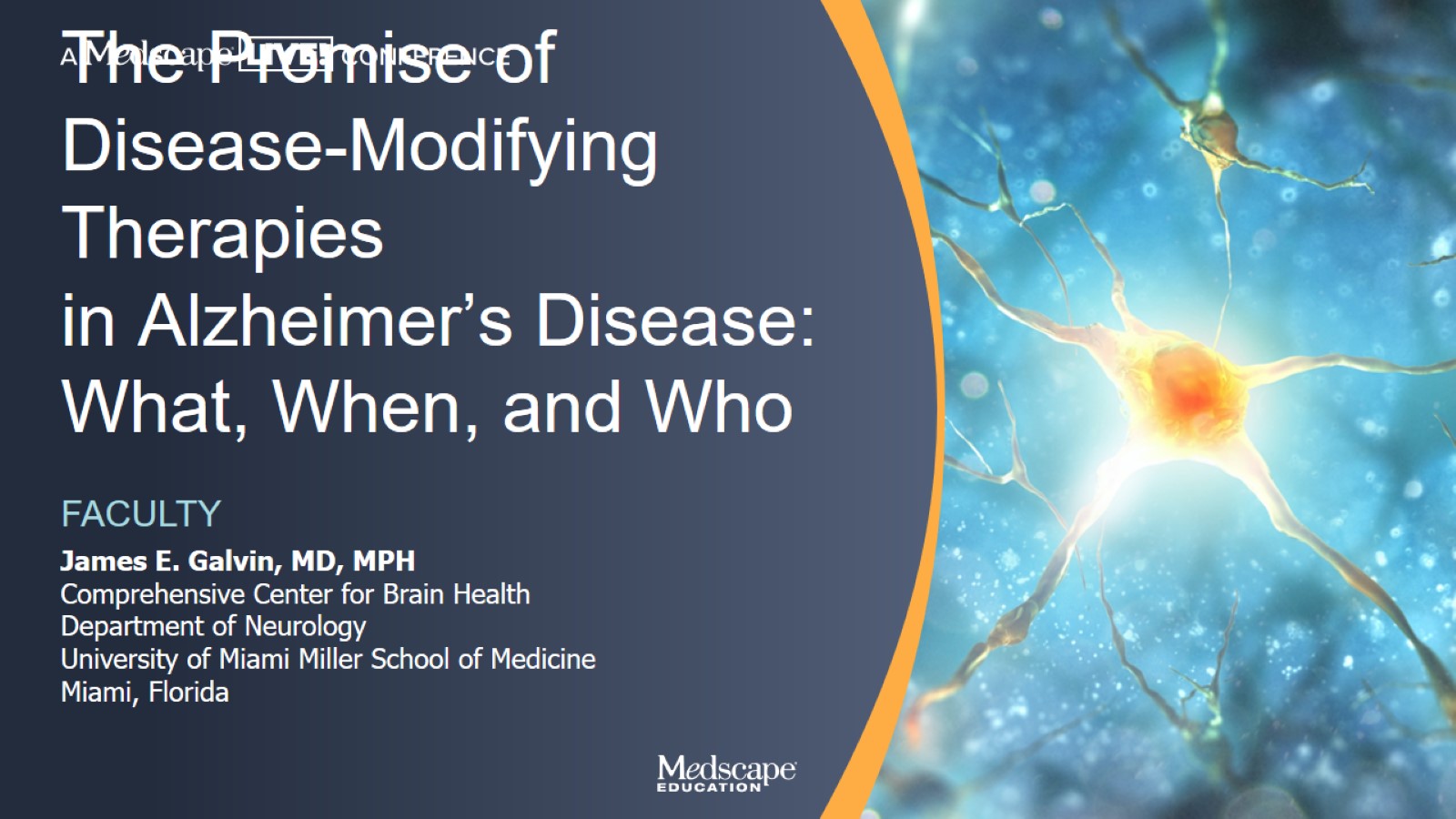 The Promise of Disease-Modifying Therapies in Alzheimer’s Disease: What, When, and Who
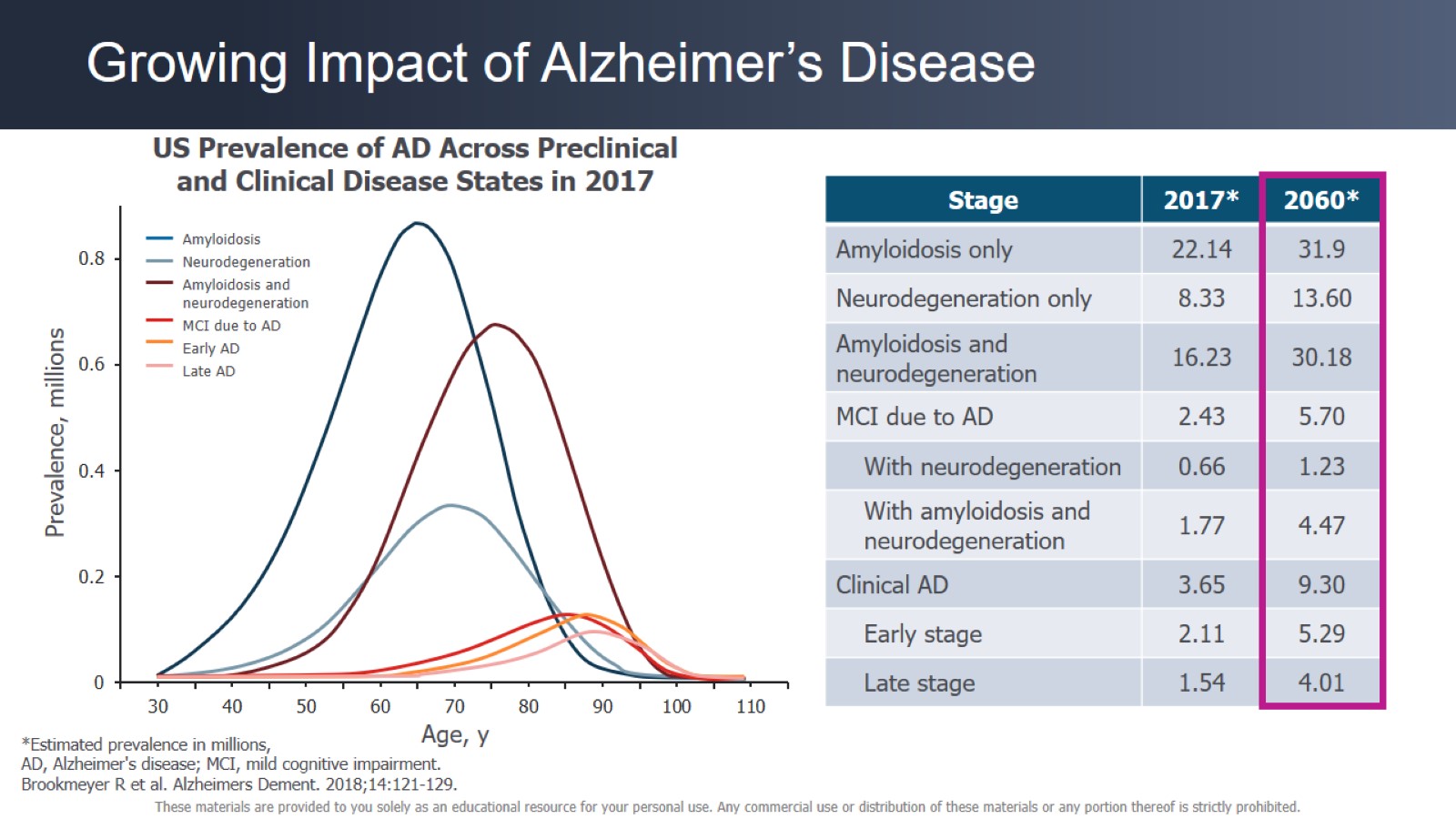 Growing Impact of Alzheimer’s Disease
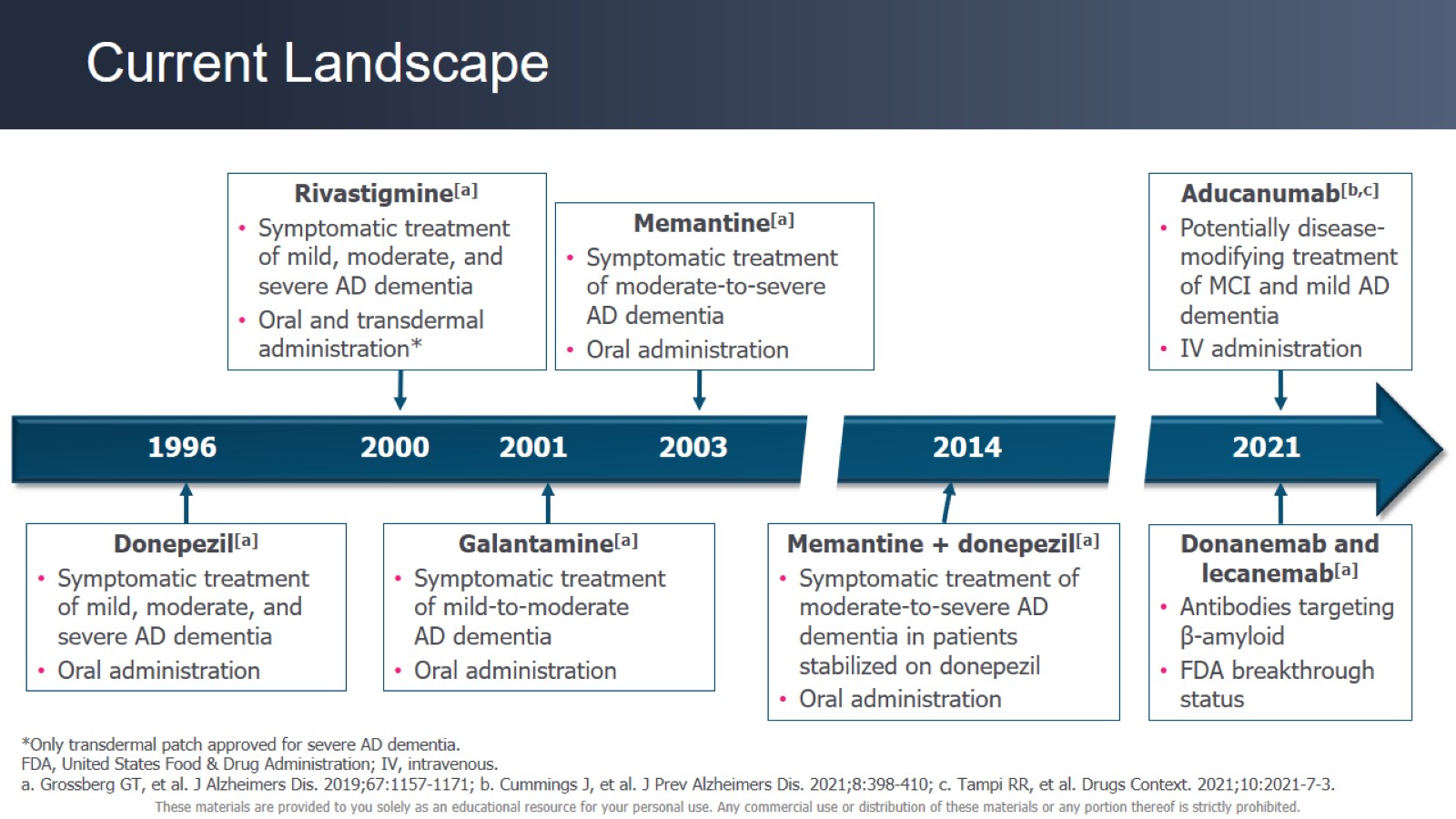 Current Landscape
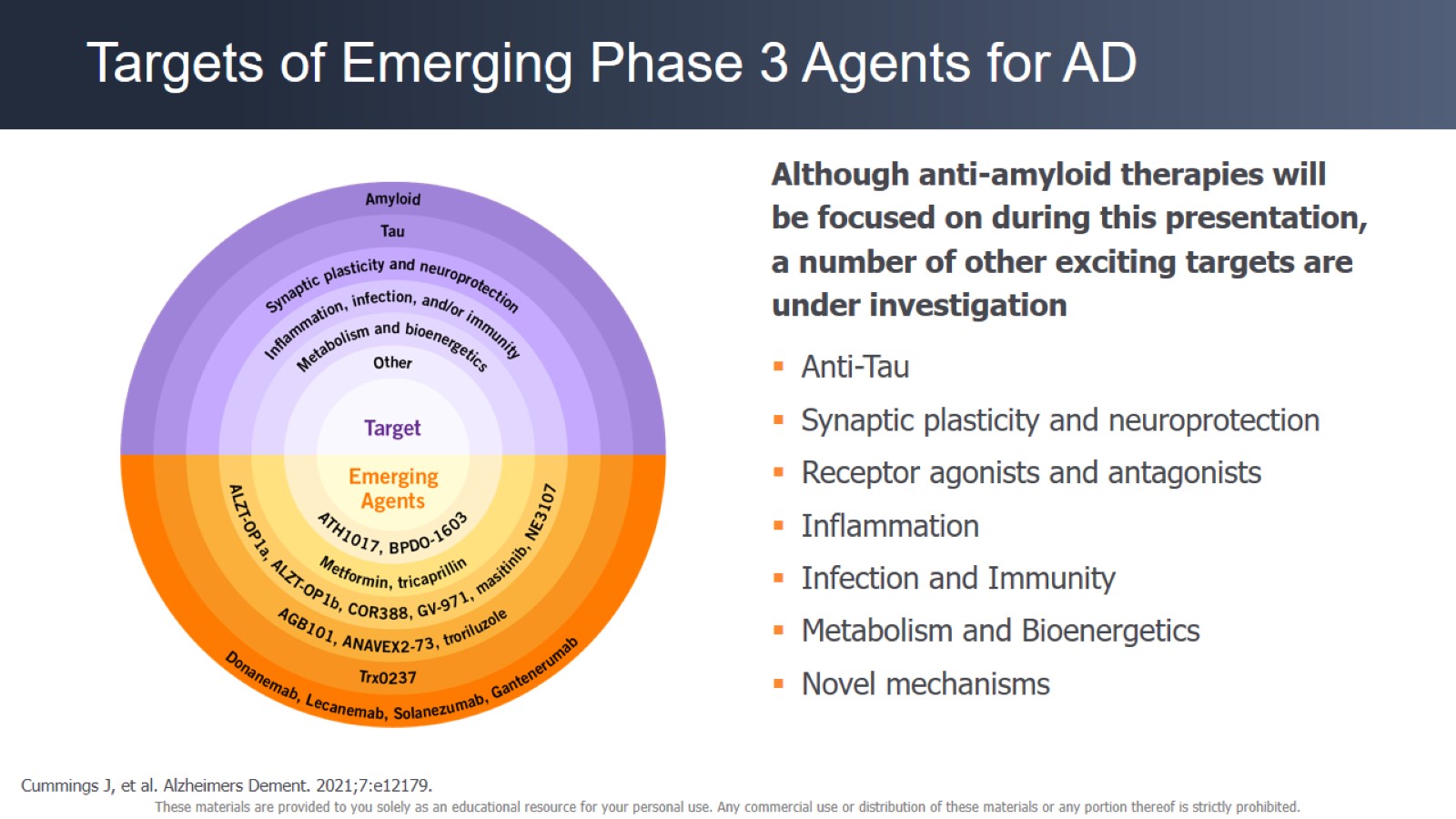 Targets of Emerging Phase 3 Agents for AD
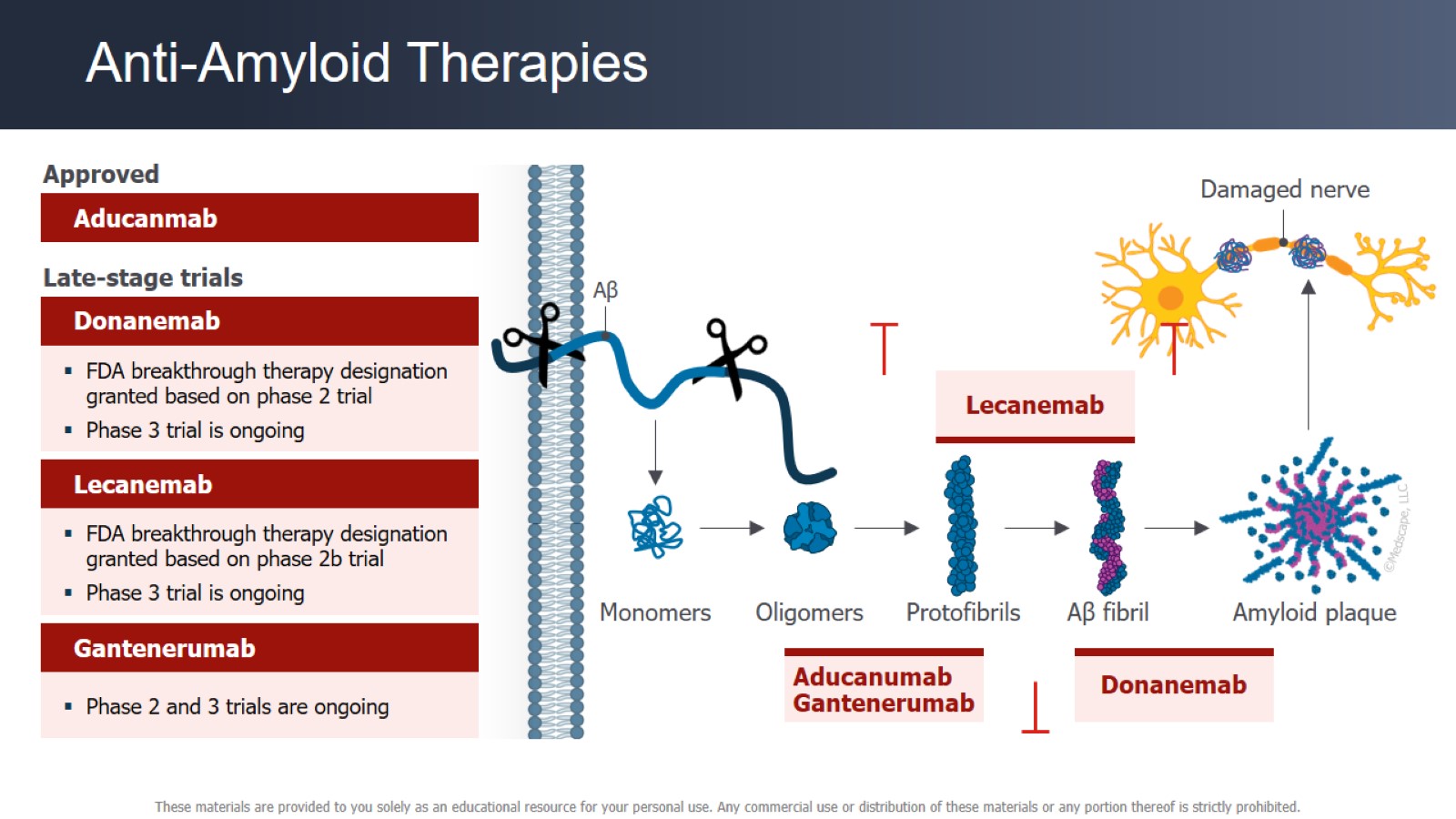 Anti-Amyloid Therapies
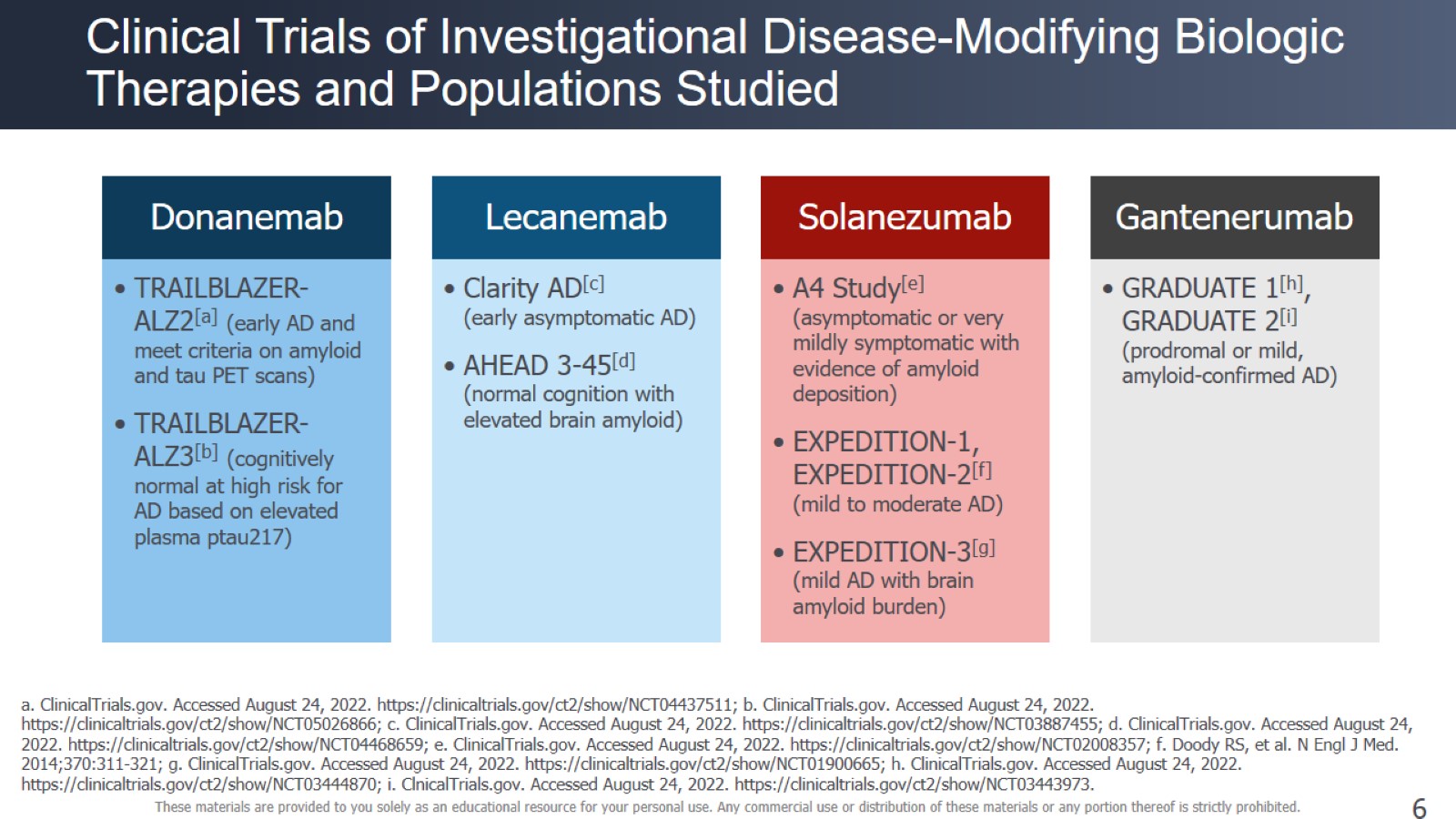 Clinical Trials of Investigational Disease-Modifying Biologic Therapies and Populations Studied
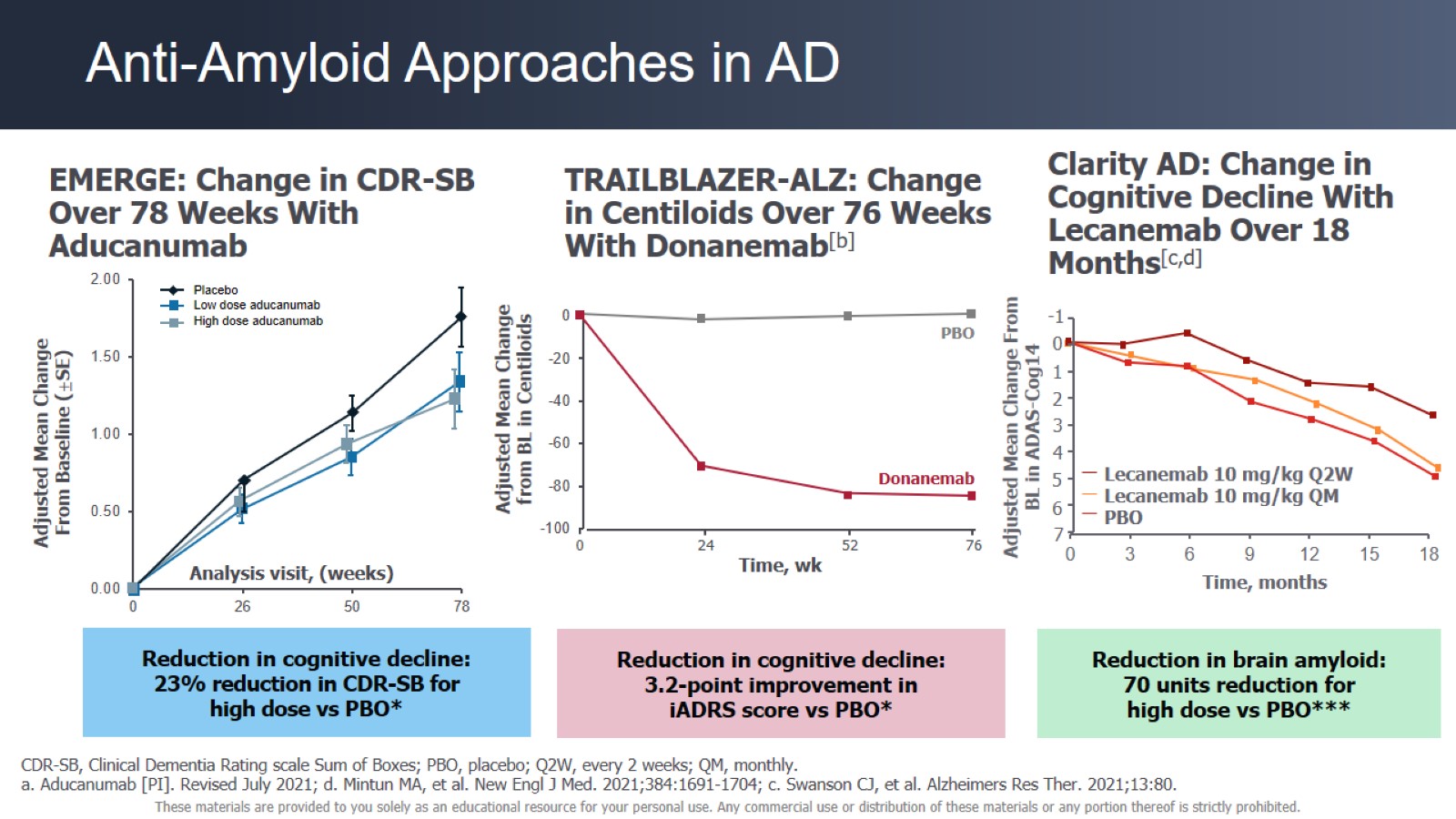 Anti-Amyloid Approaches in AD
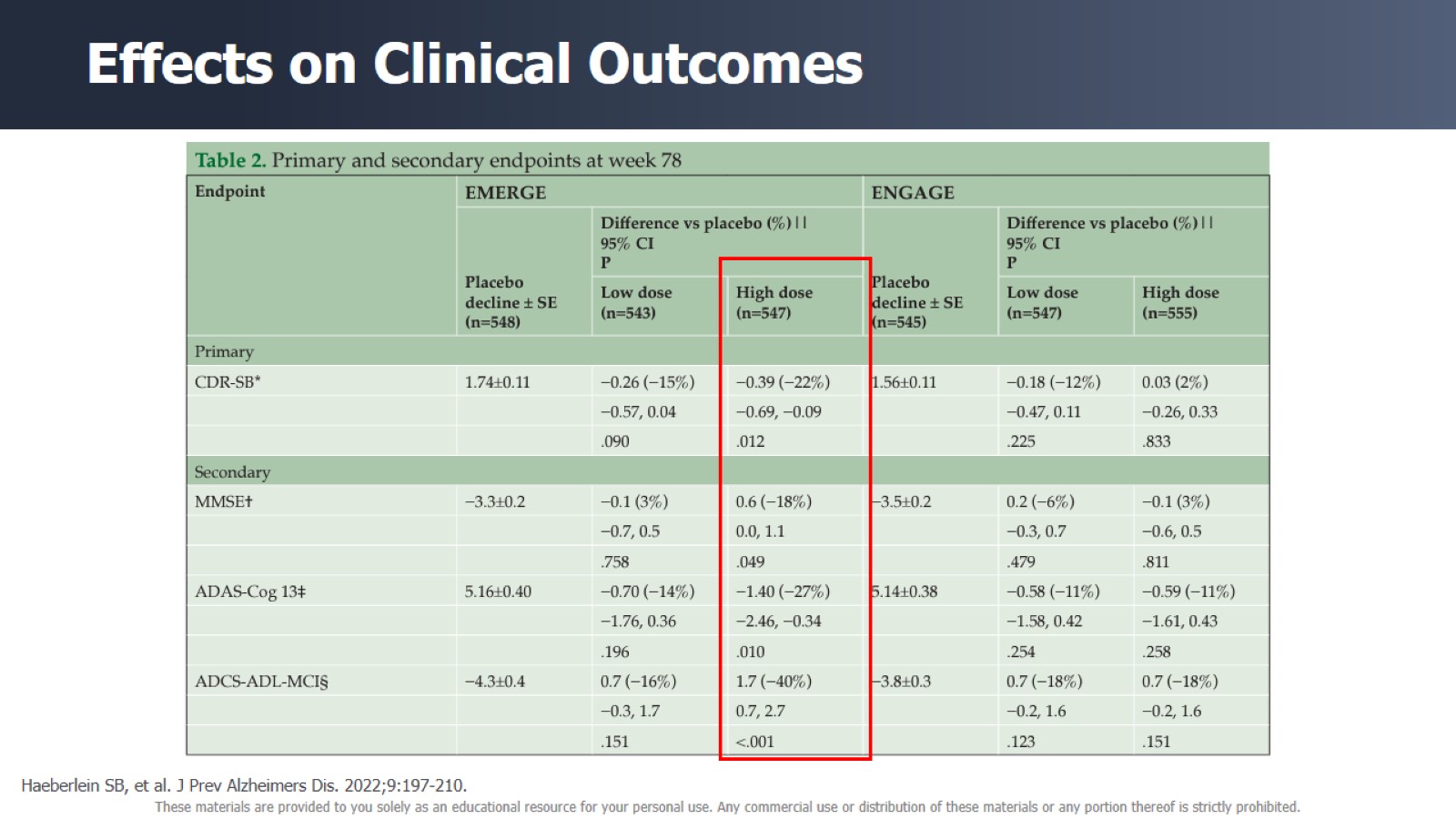 Effects on Clinical Outcomes
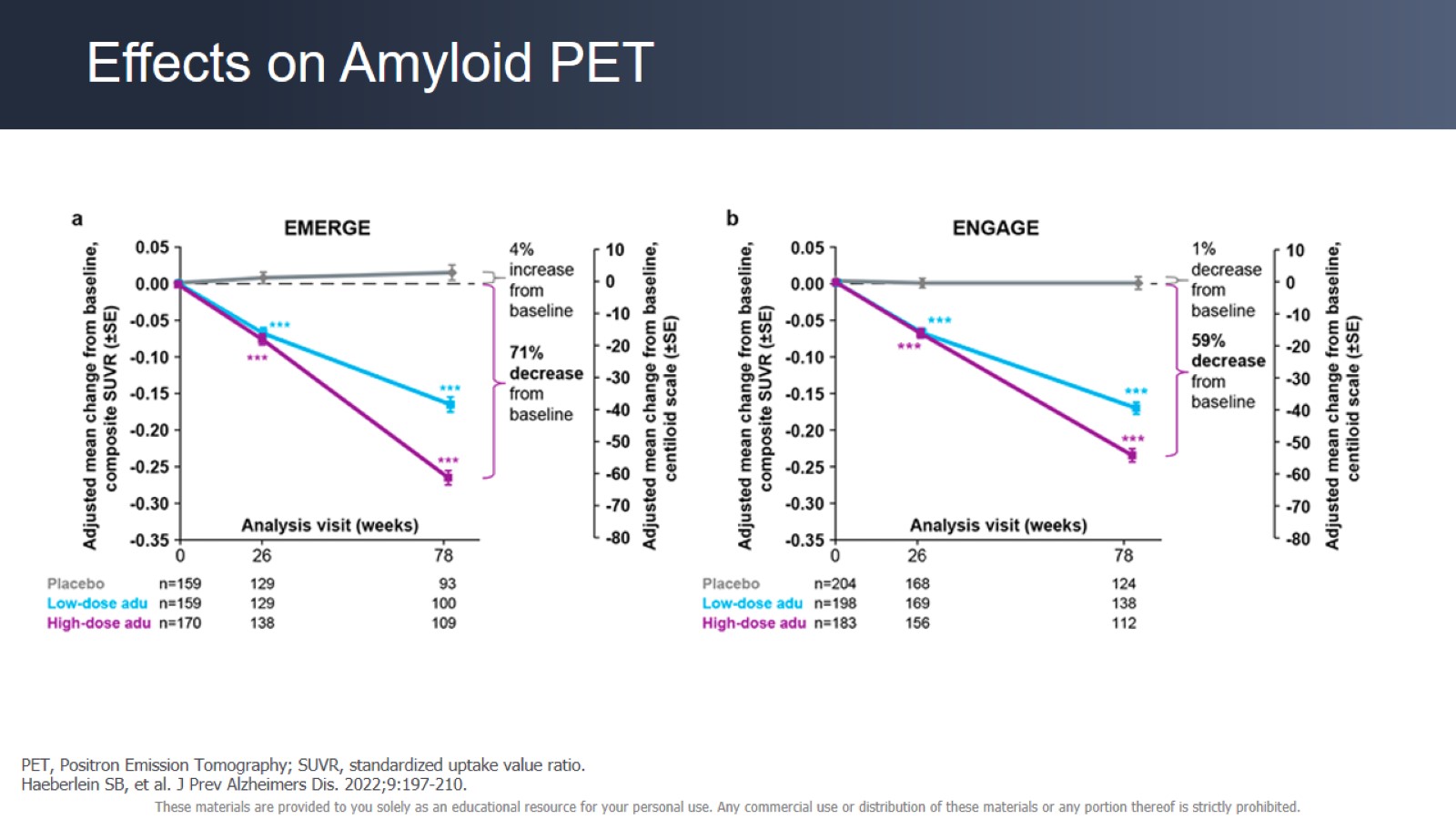 Effects on Amyloid PET
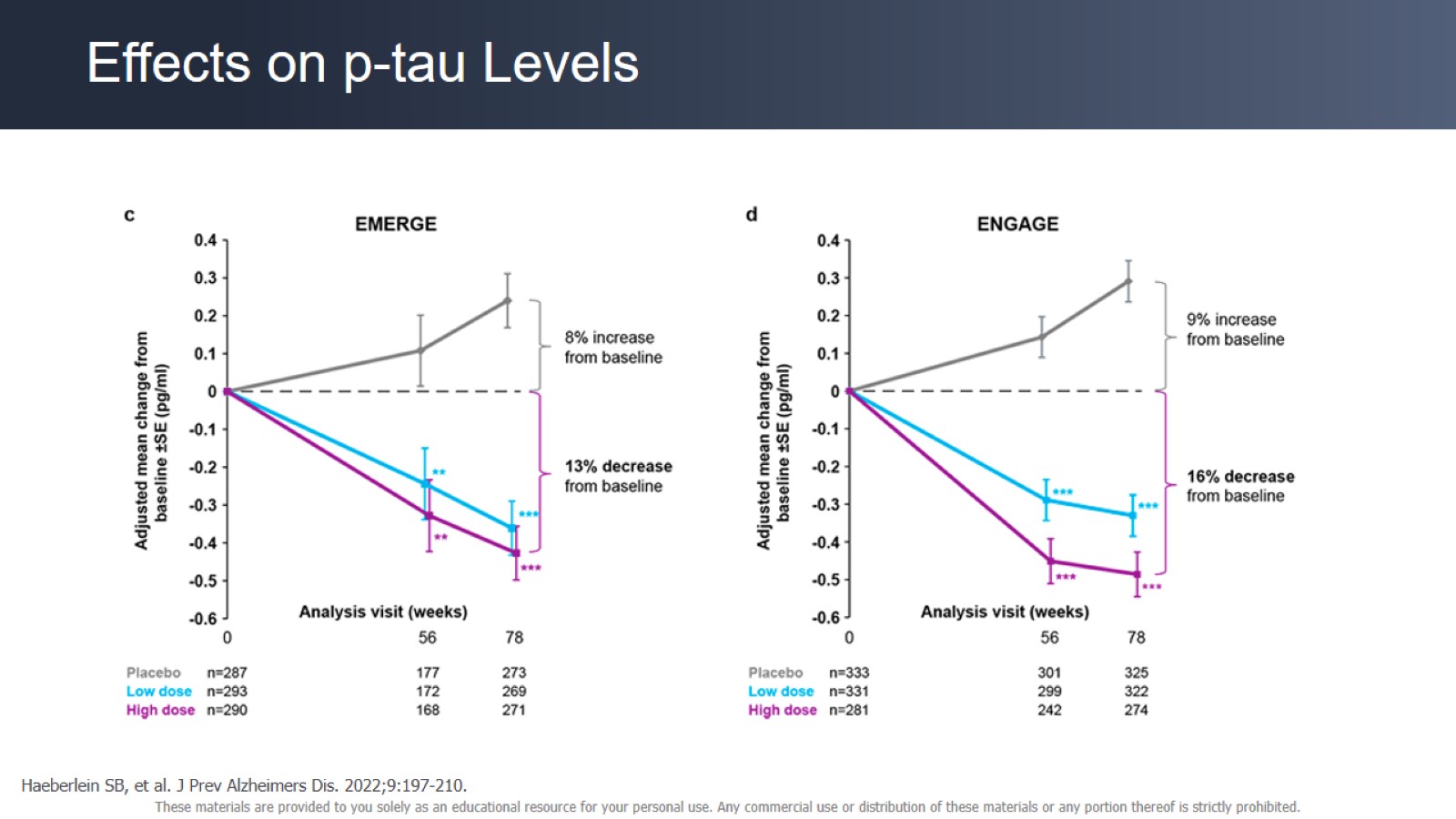 Effects on p-tau Levels
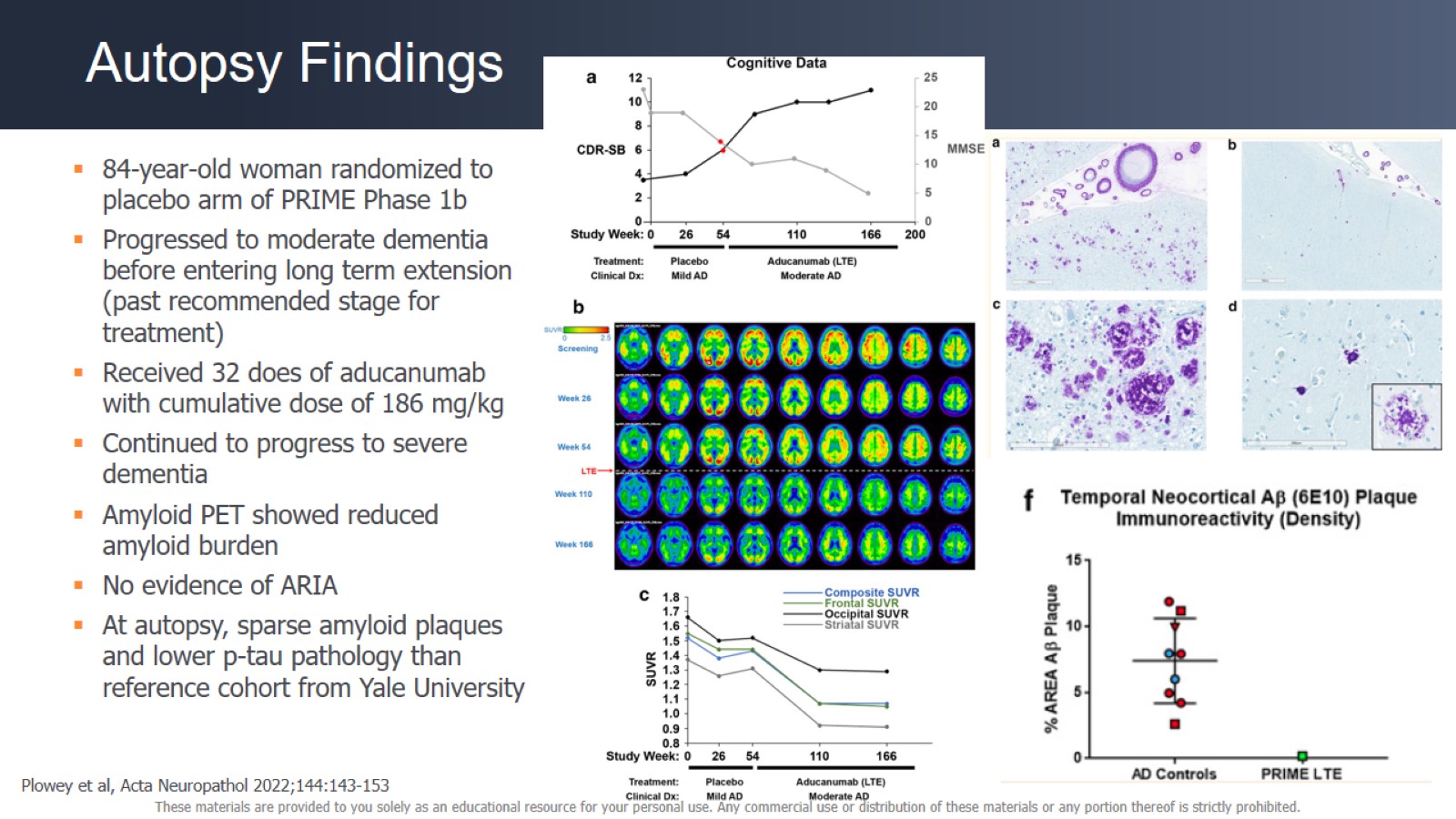 Autopsy Findings
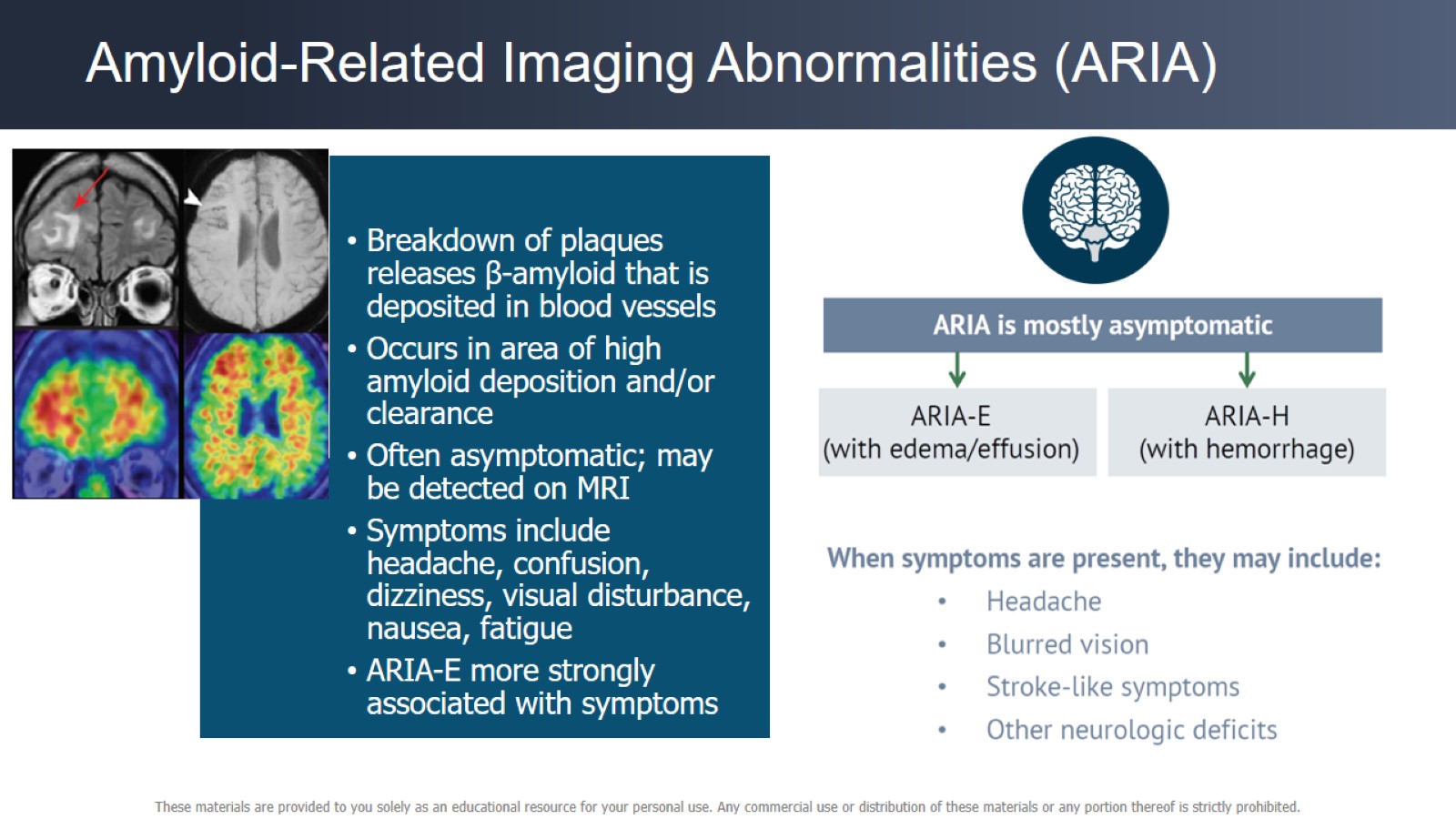 Amyloid-Related Imaging Abnormalities (ARIA)
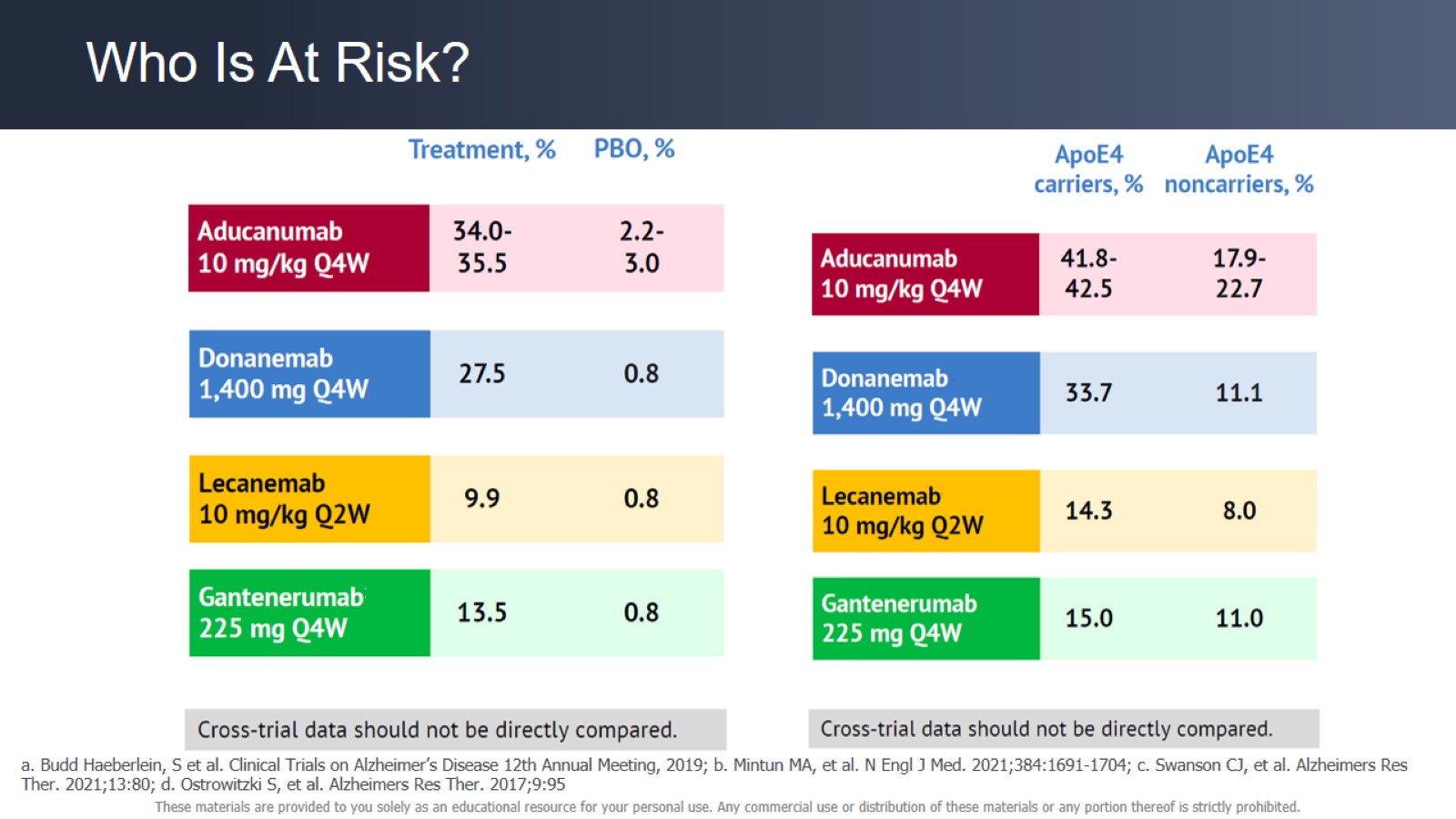 Who Is At Risk?
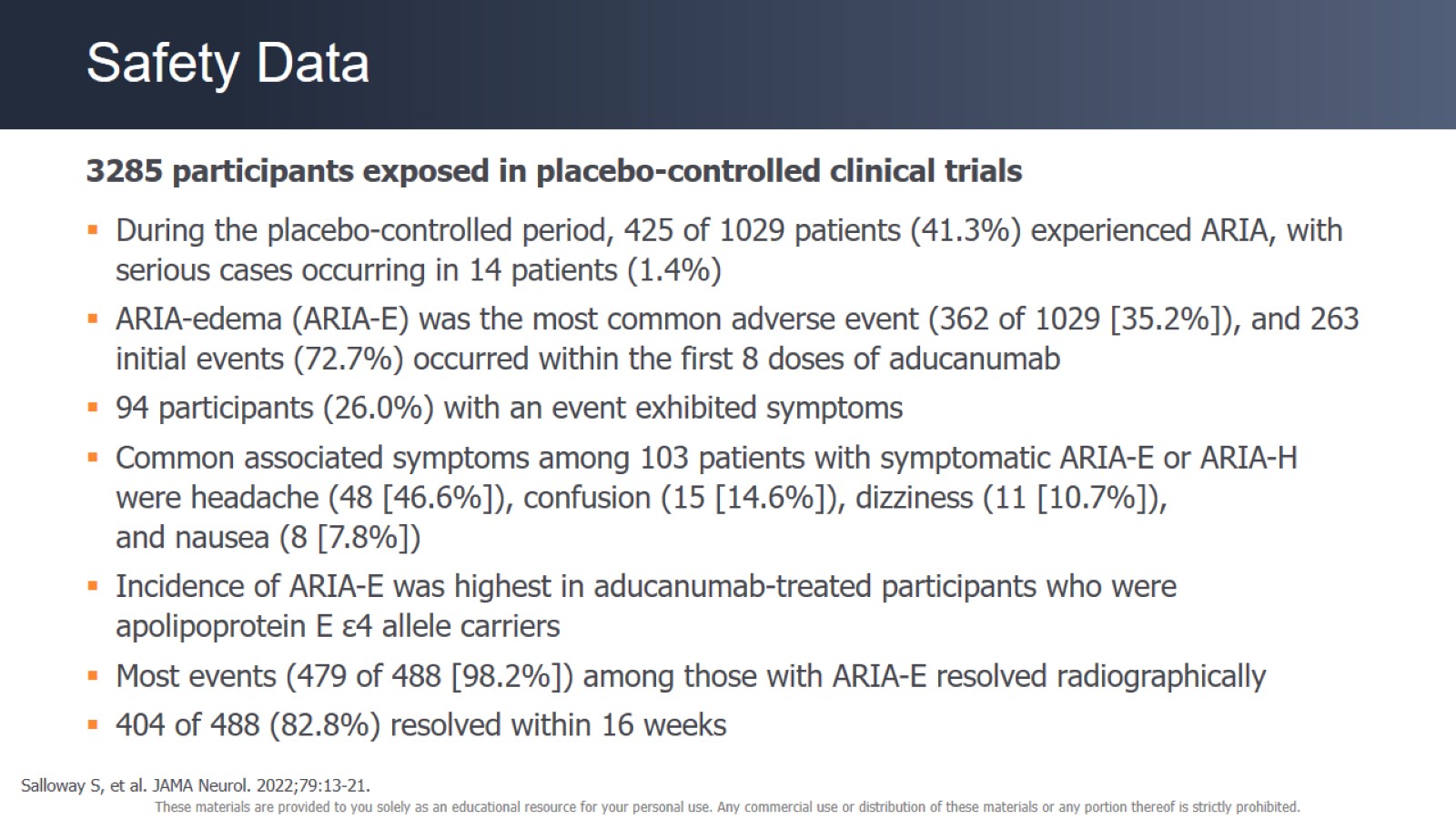 Safety Data
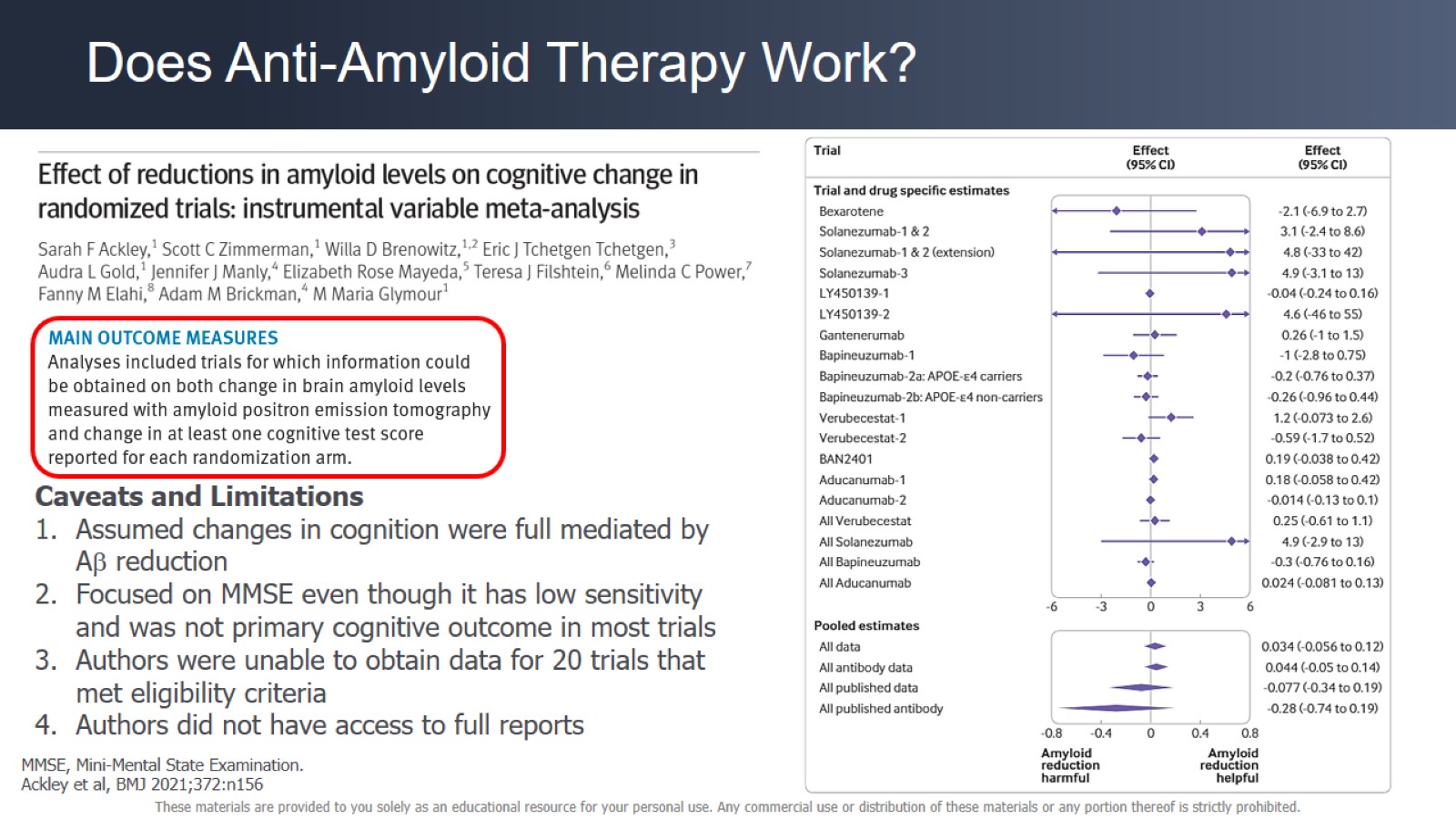 Does Anti-Amyloid Therapy Work?
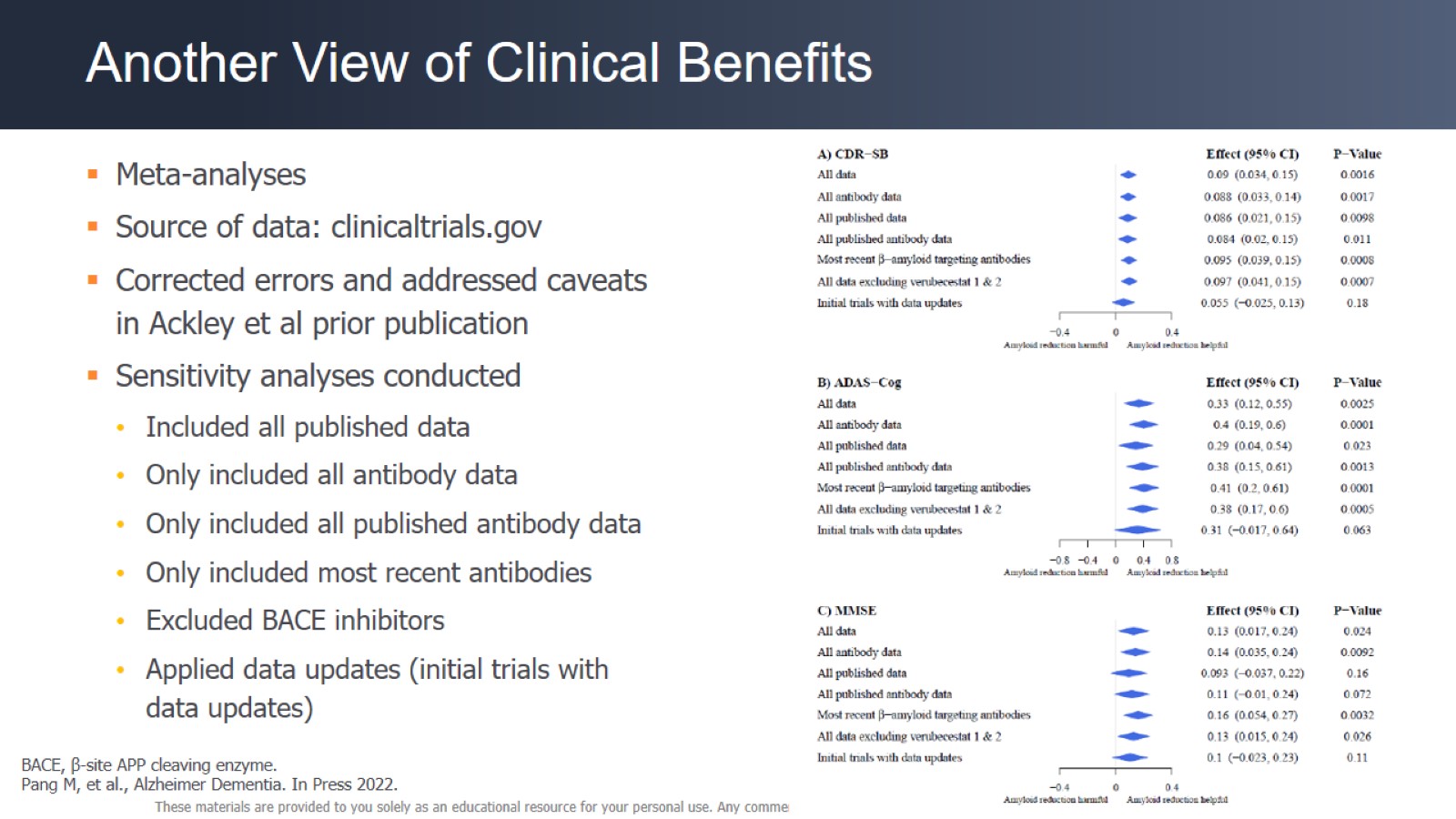 Another View of Clinical Benefits
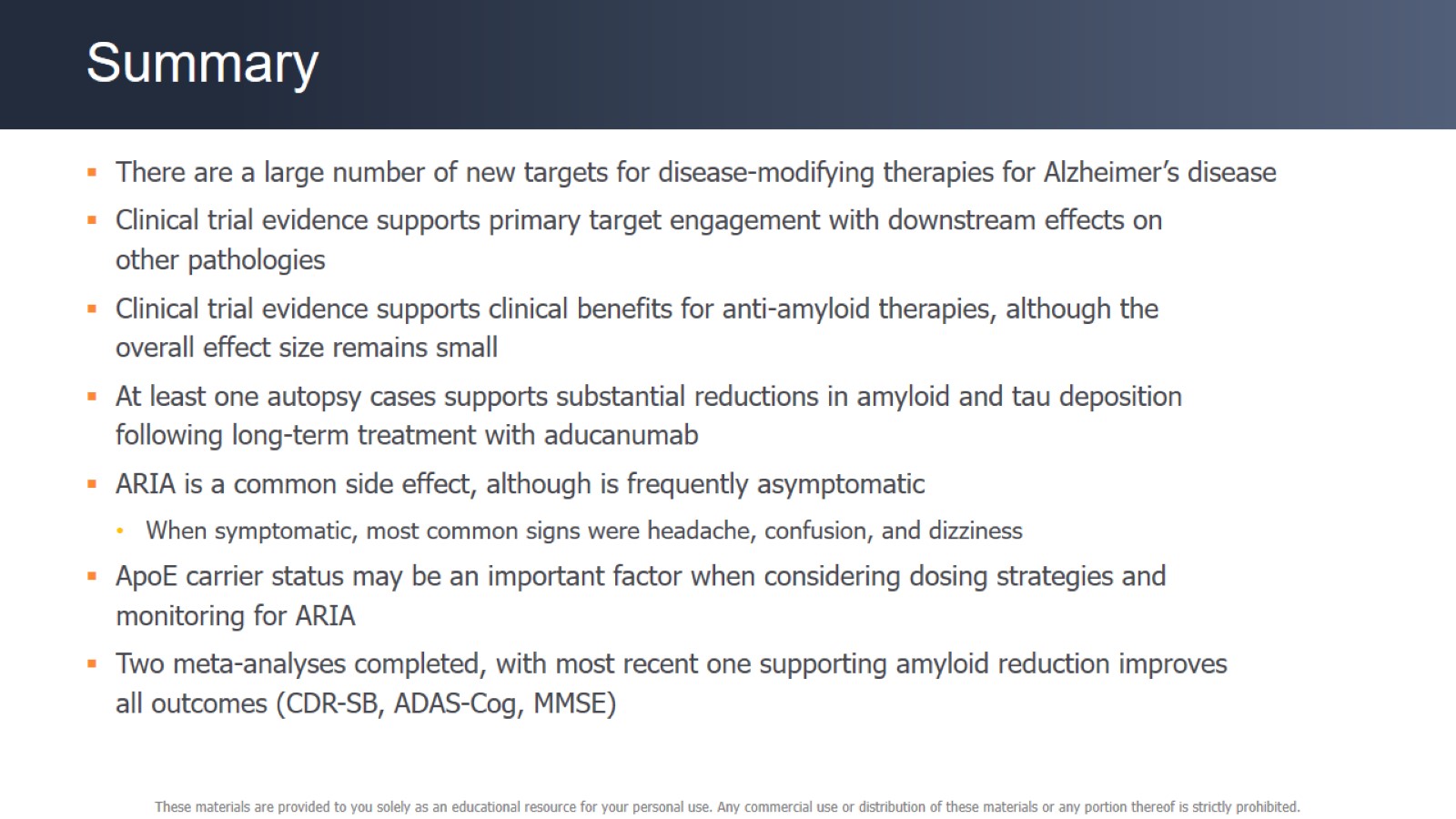 Summary
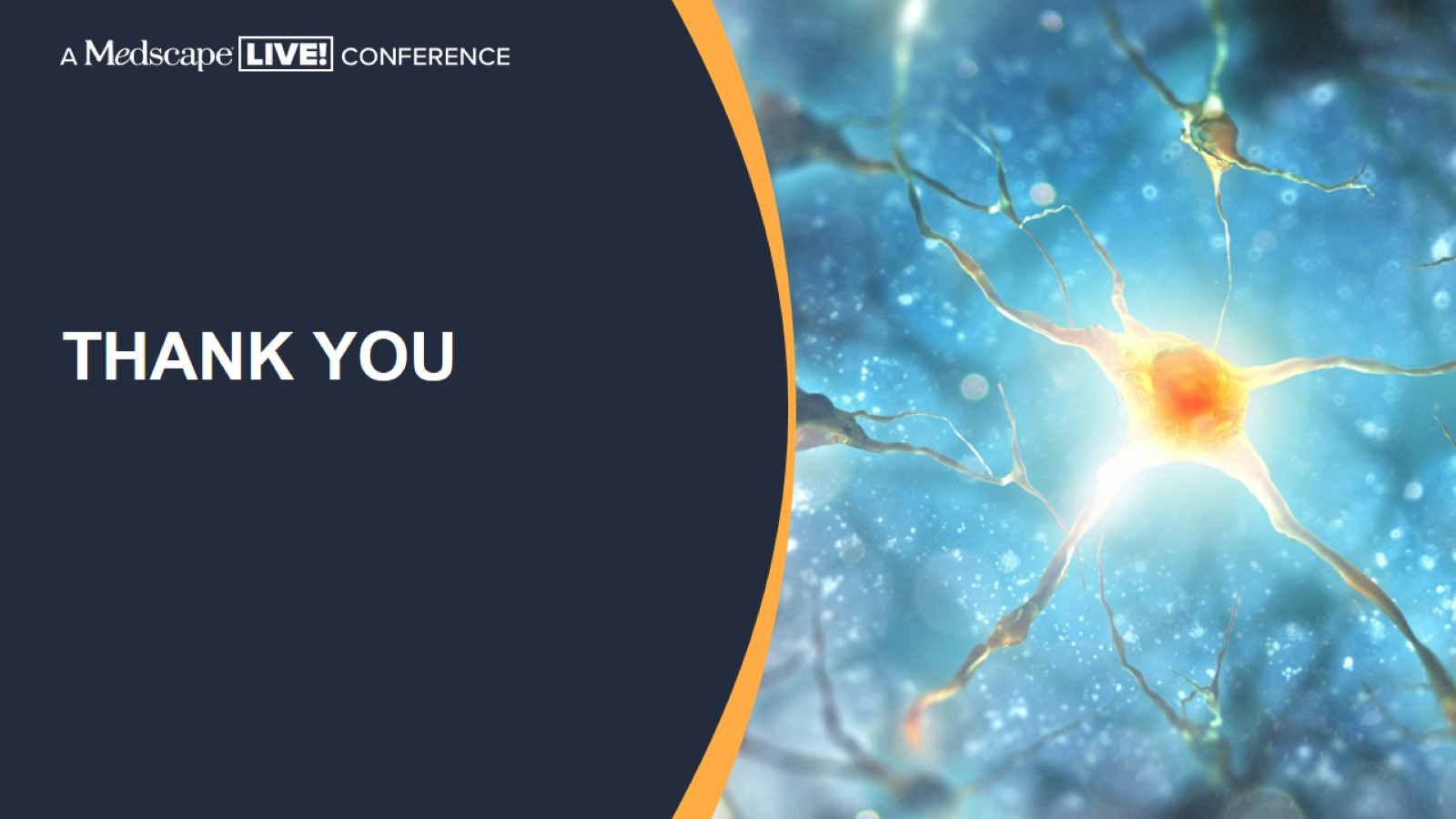 THANK YOU